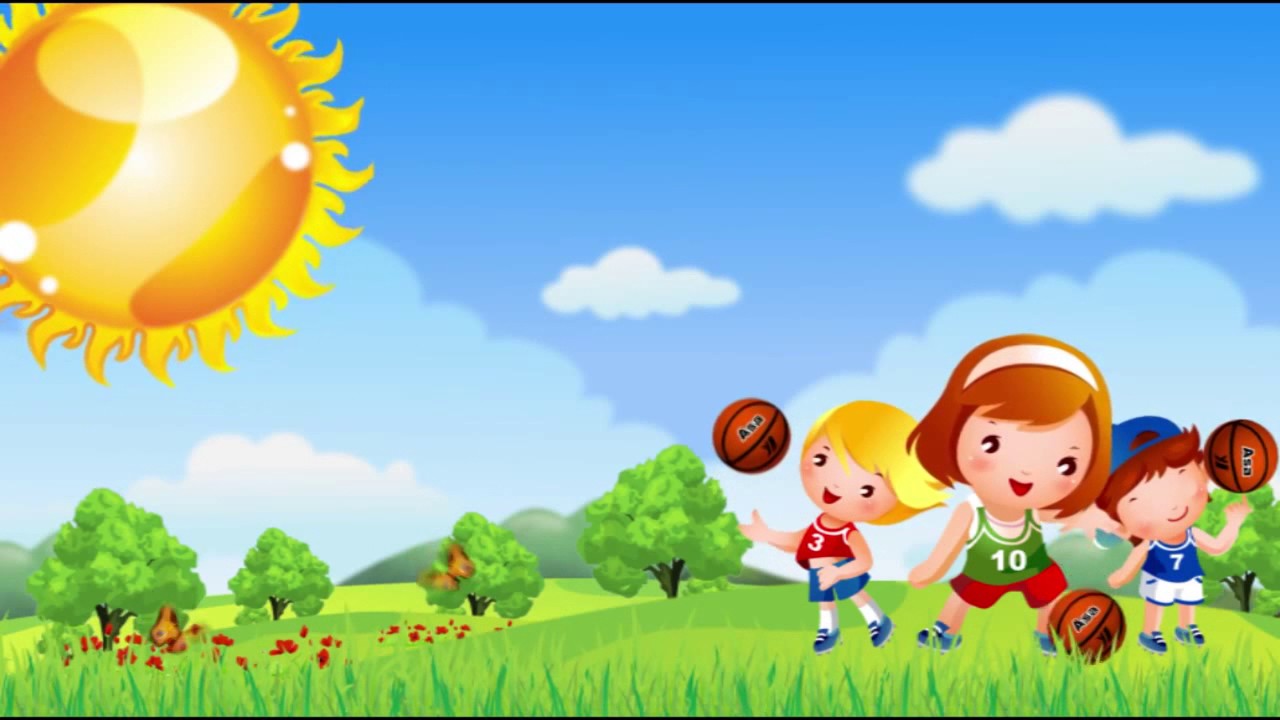 Интерактивная игра для дошкольников
«Что вы знаете о спорте?»
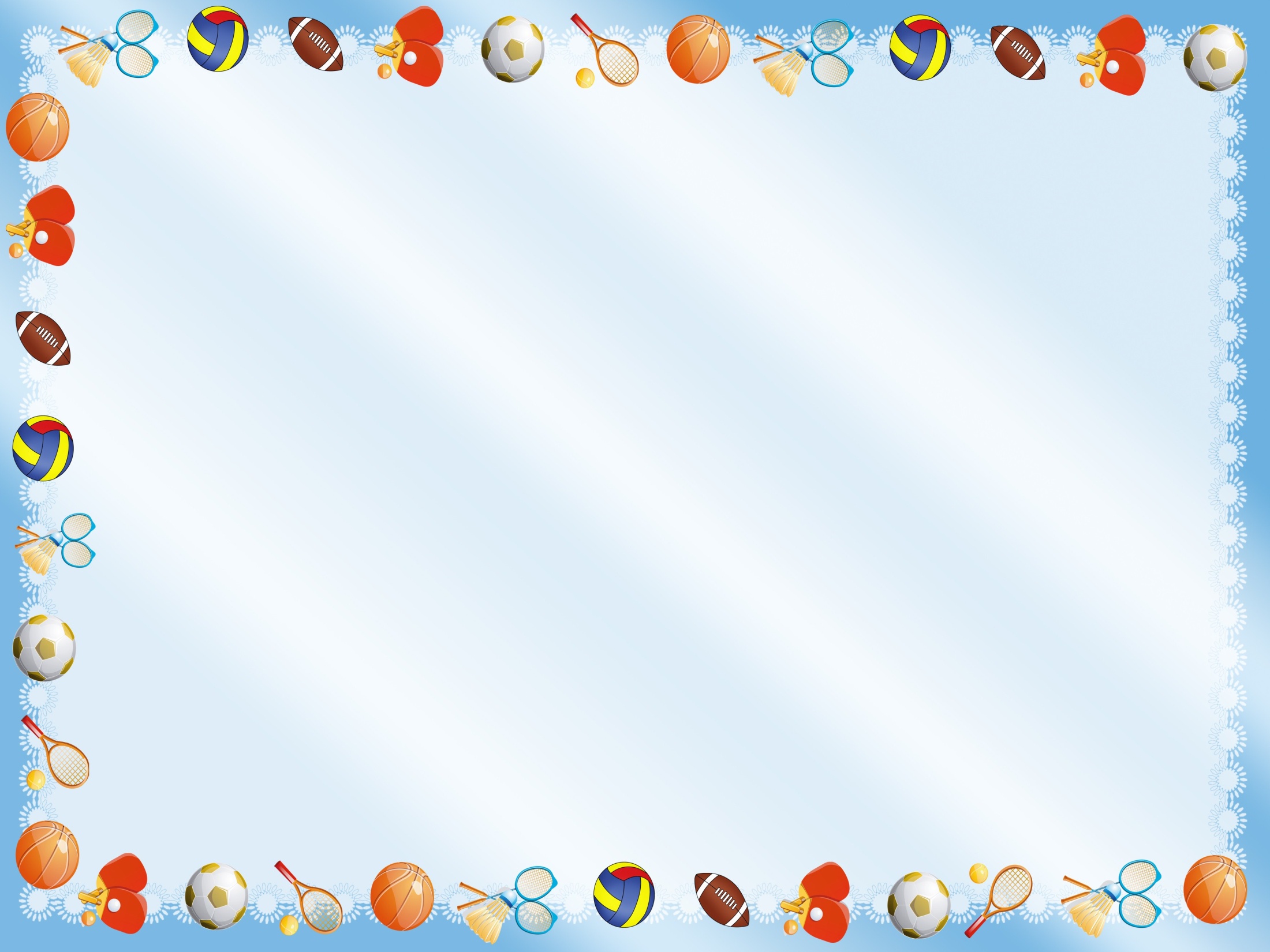 ВИДЫ СПОРТА
ЧТО КОМУ ПРИНАДЛЕЖИТ
ЗАГАДКИ О СПОРТЕ
КОНЕЦ ИГРЫ
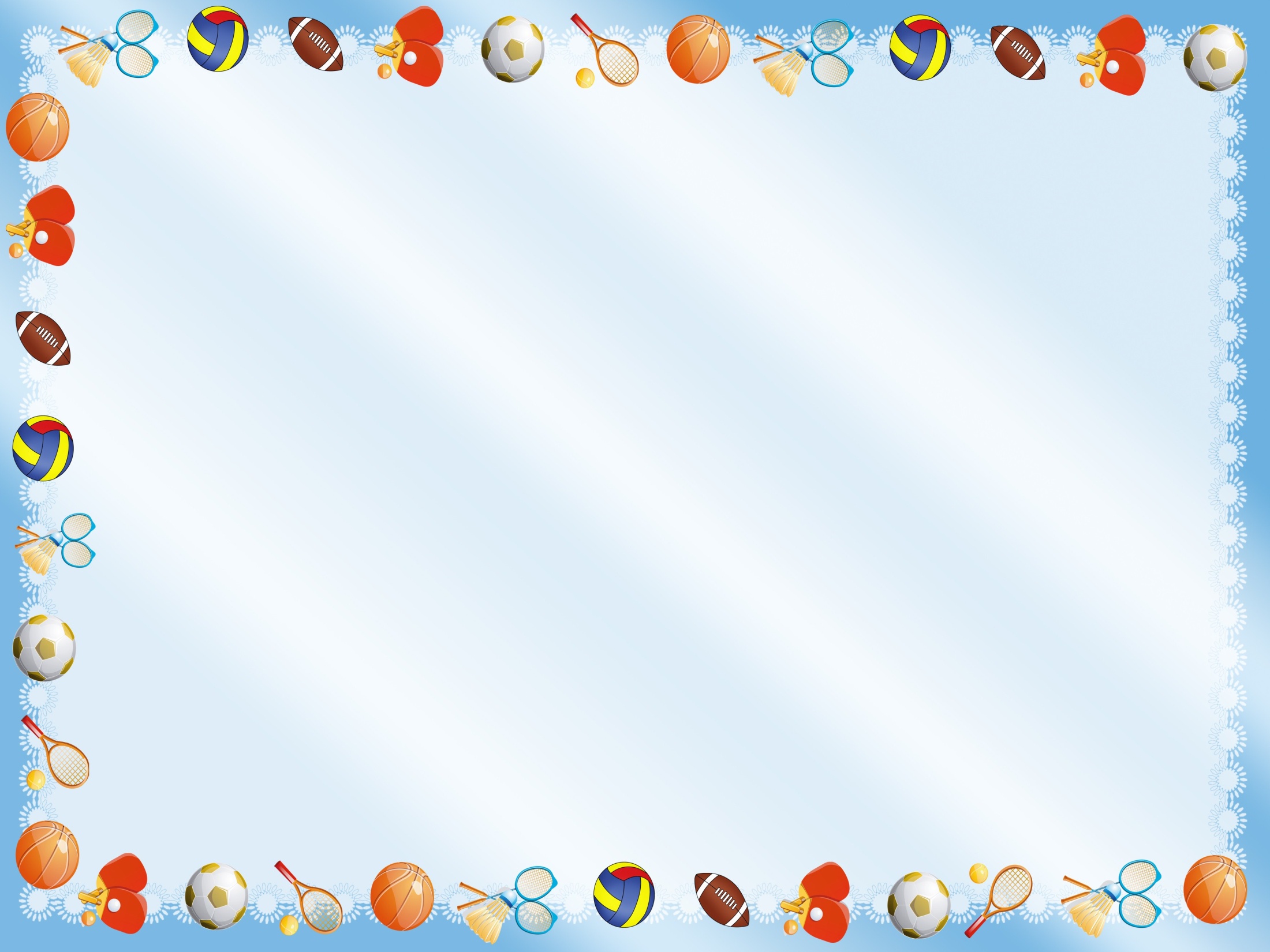 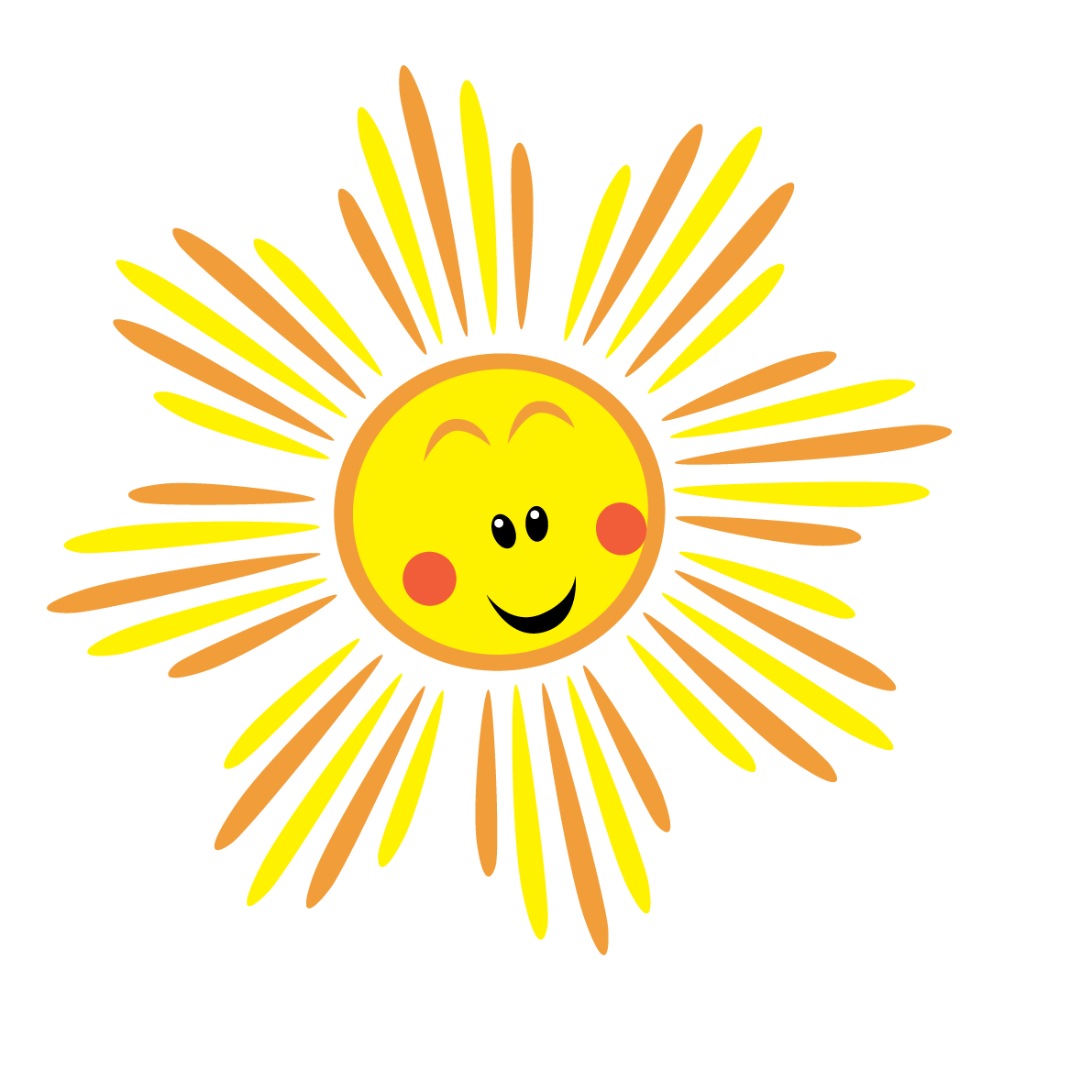 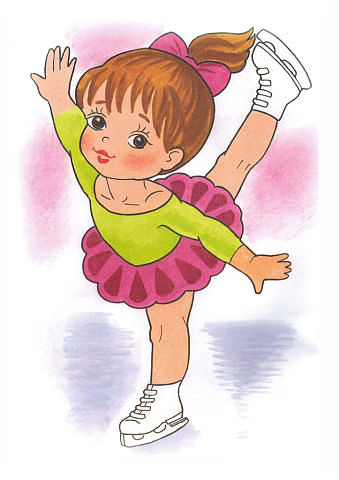 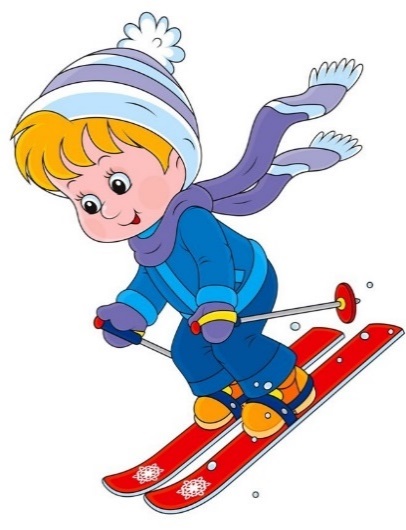 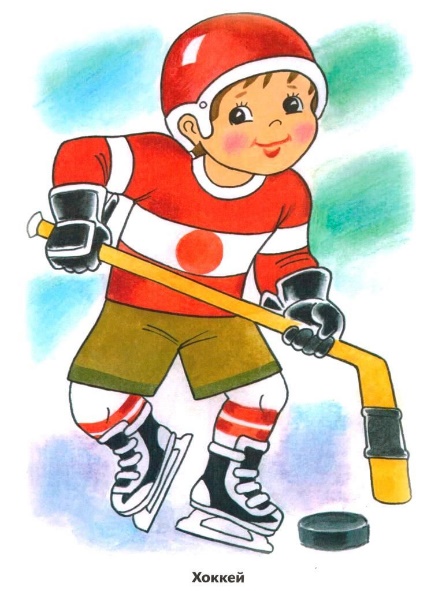 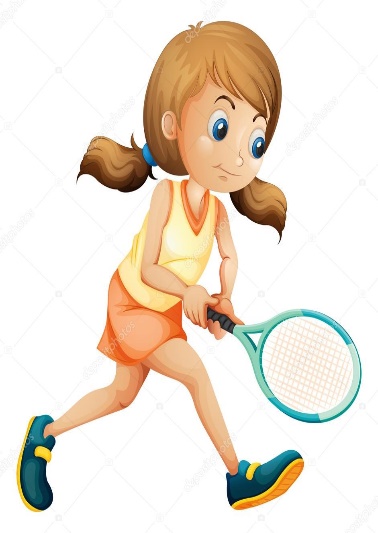 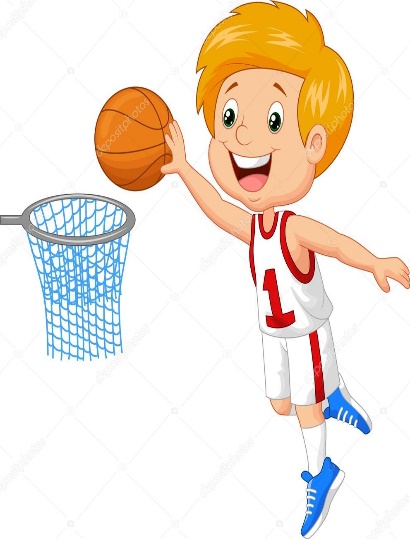 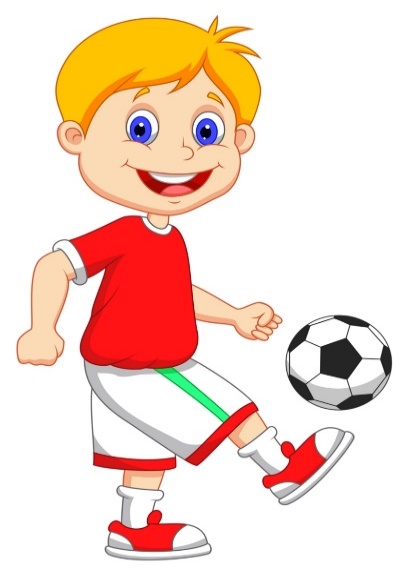 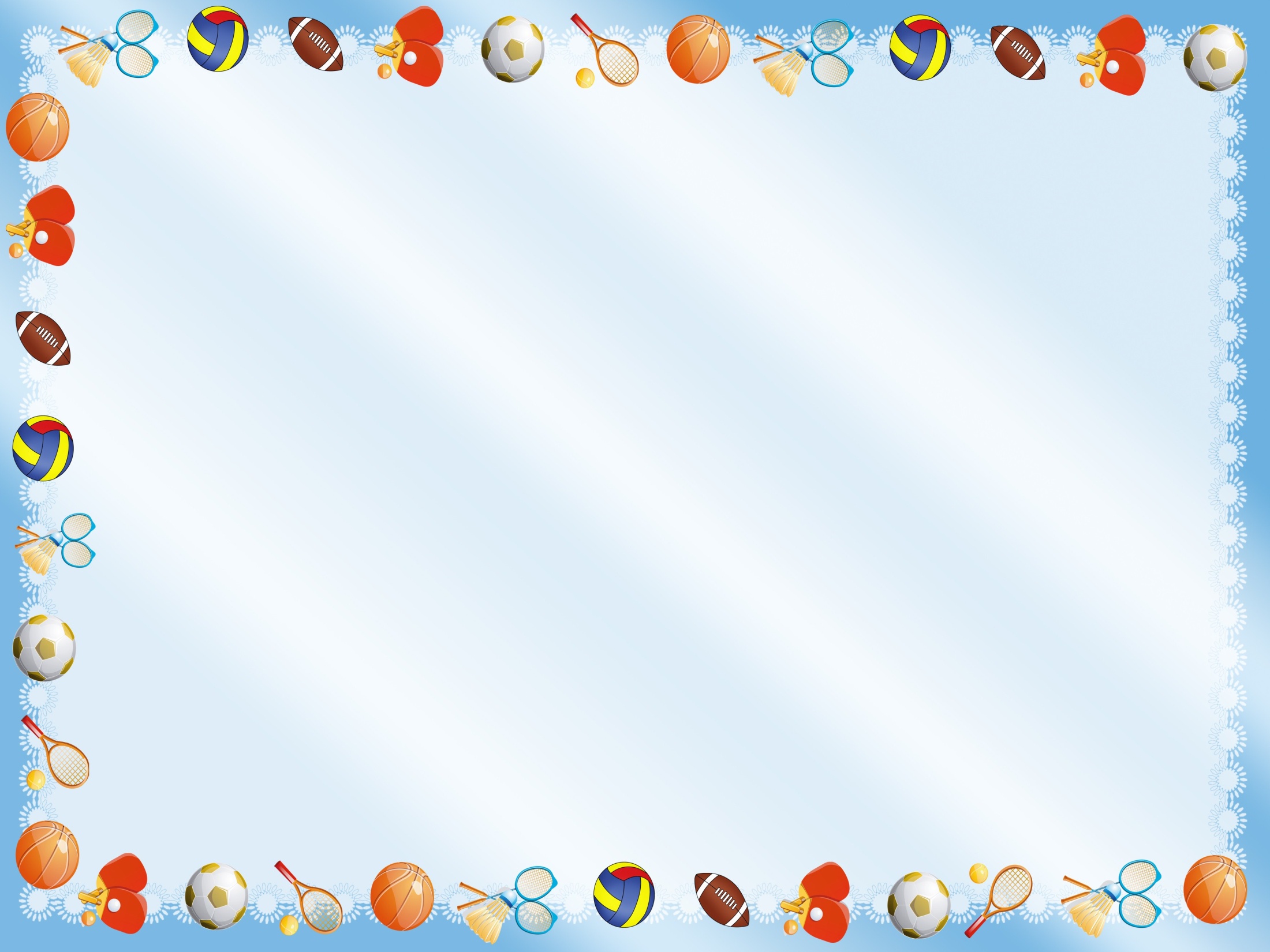 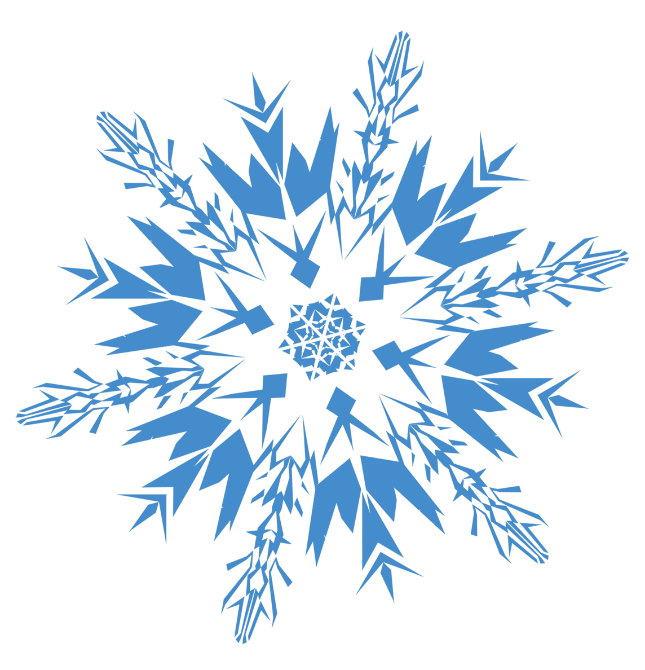 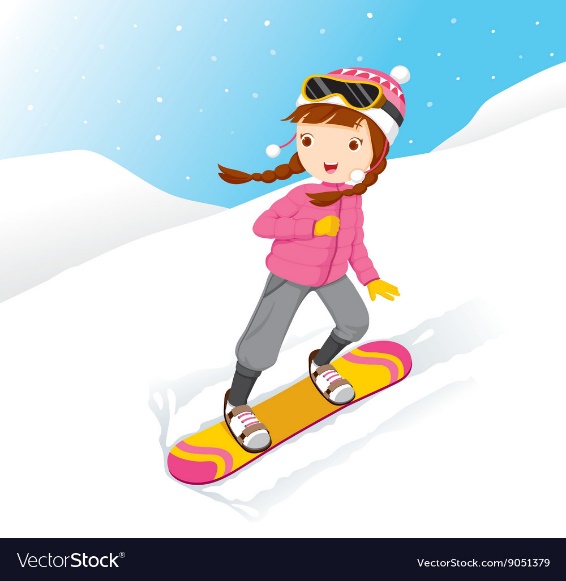 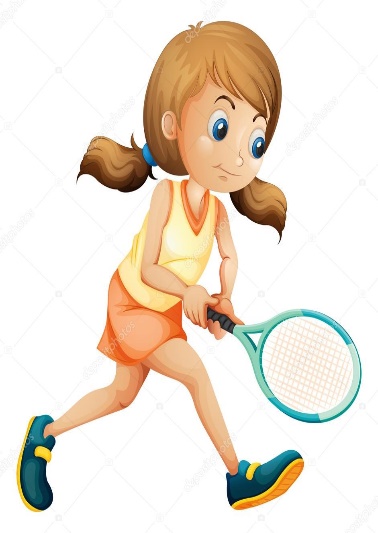 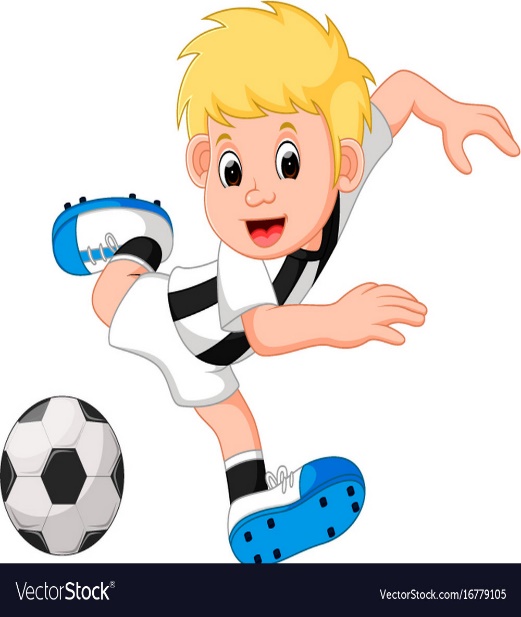 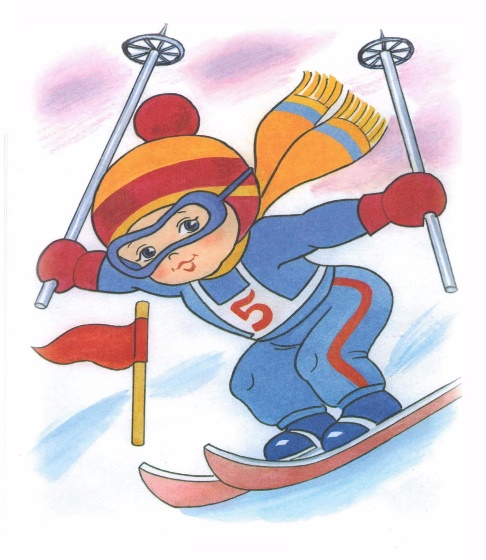 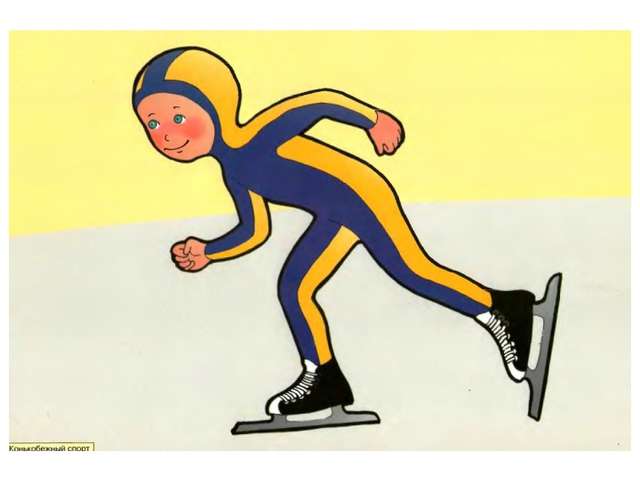 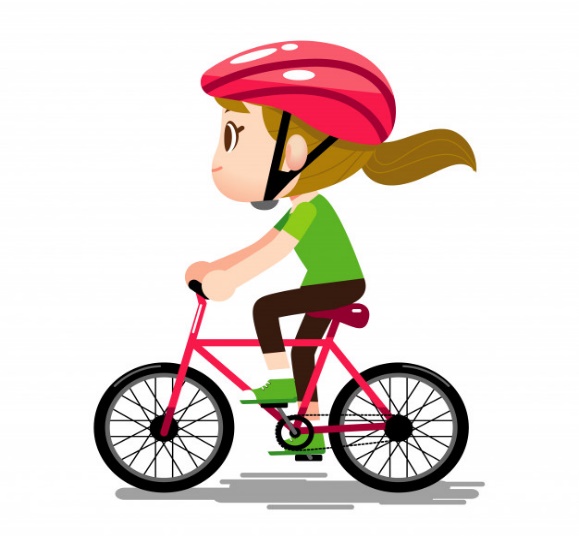 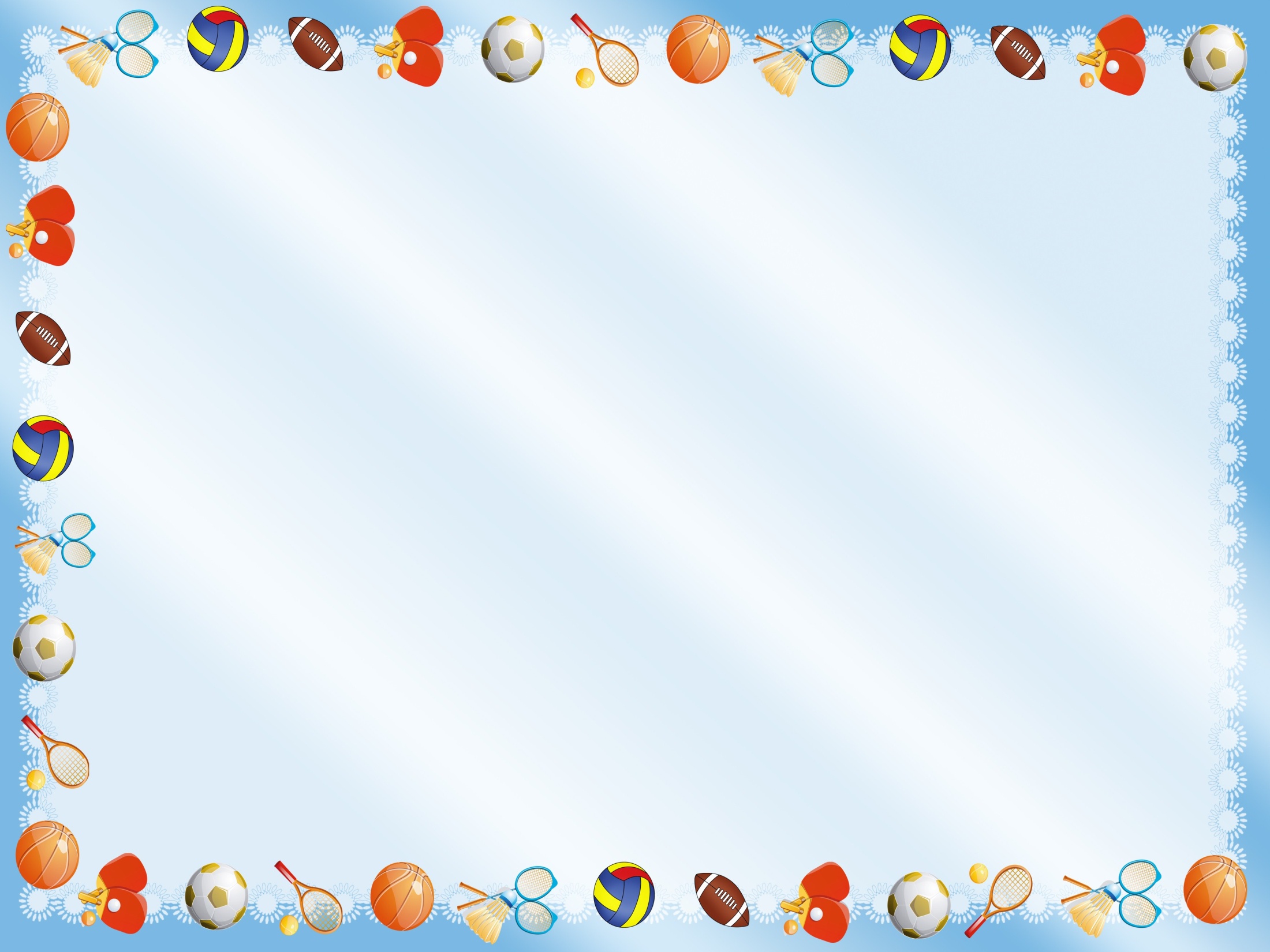 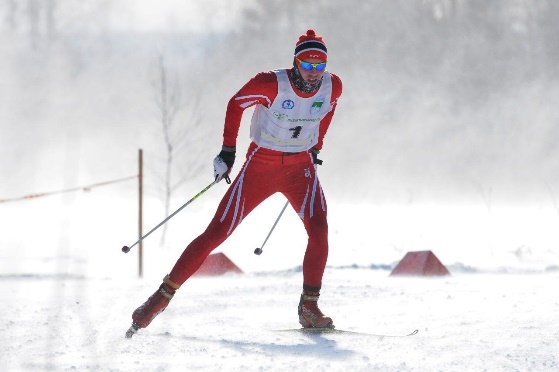 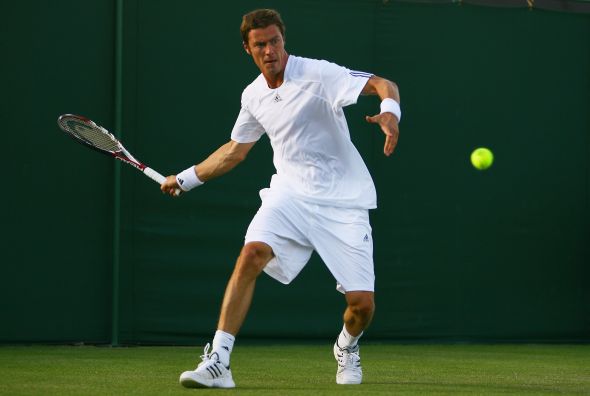 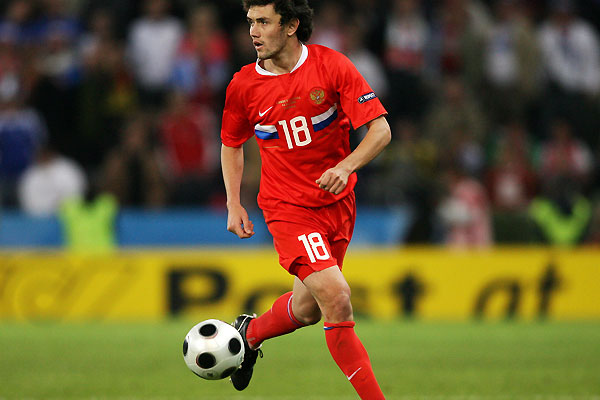 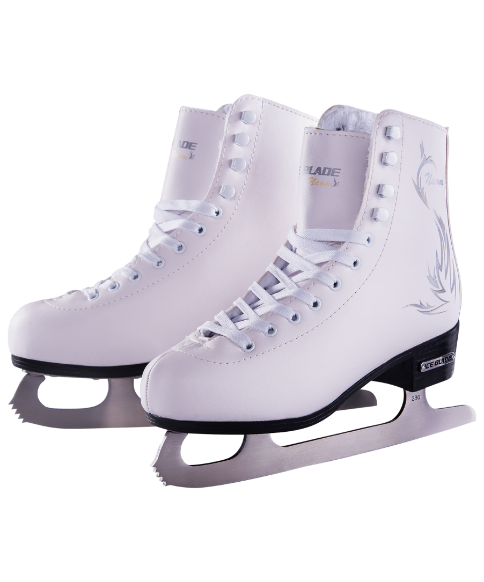 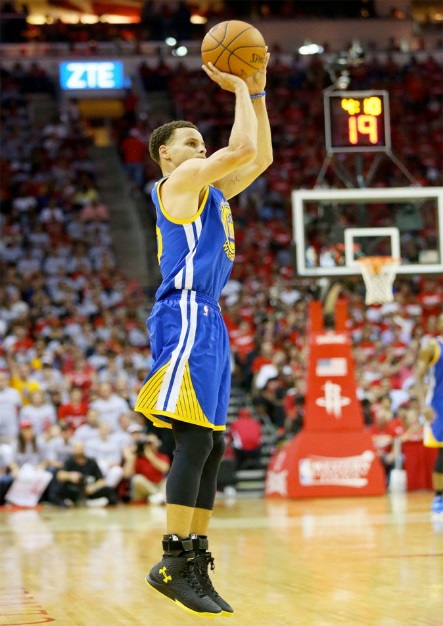 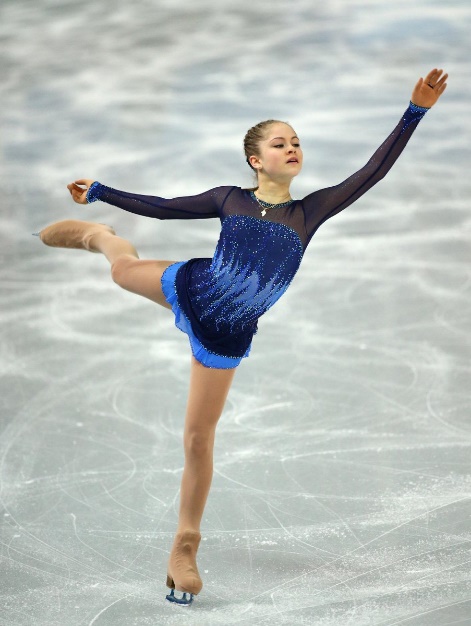 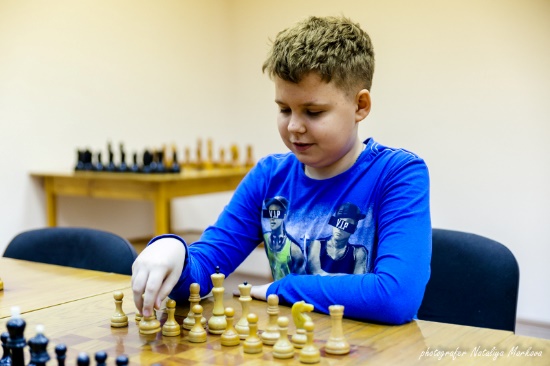 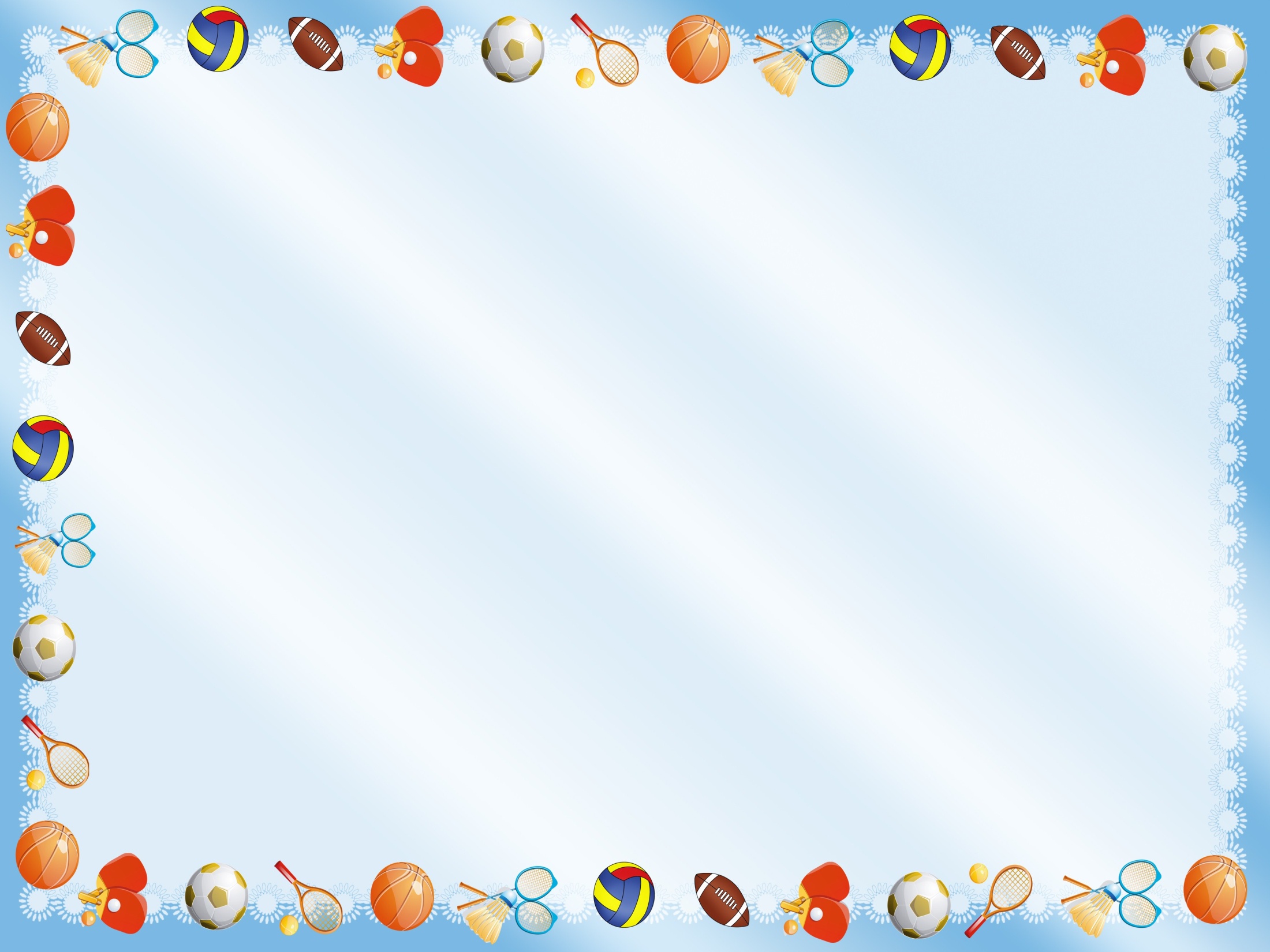 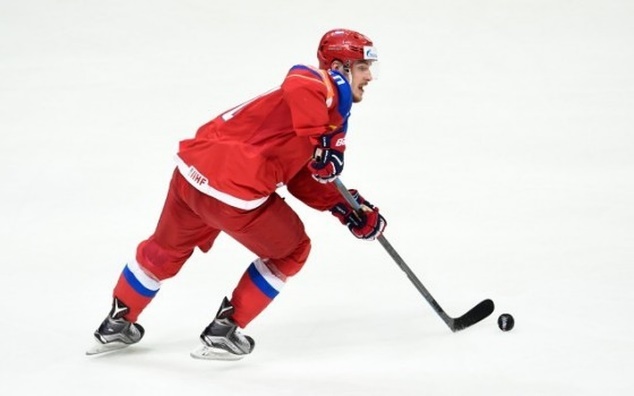 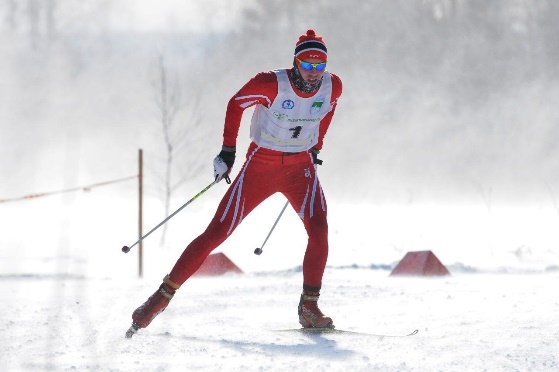 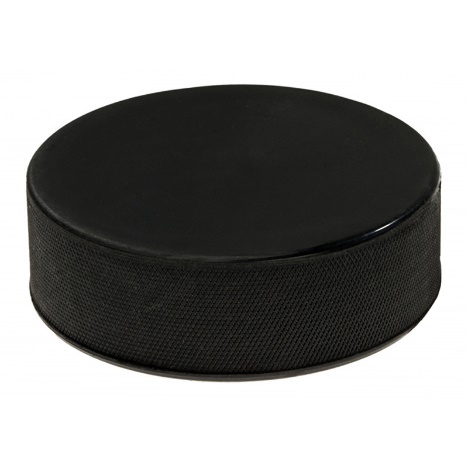 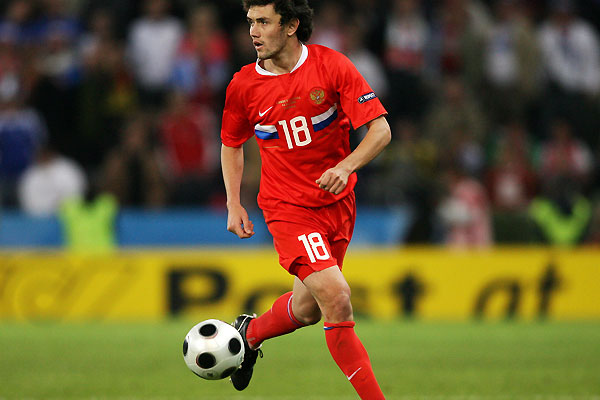 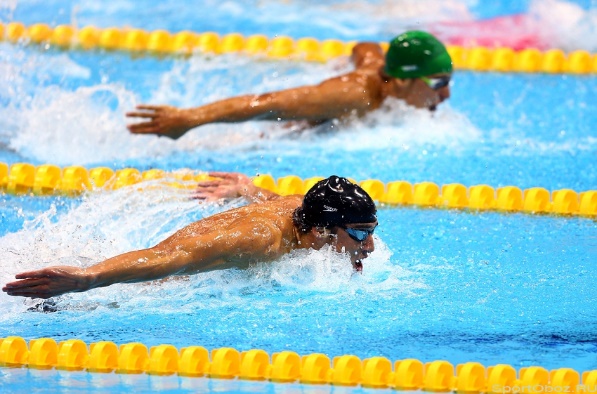 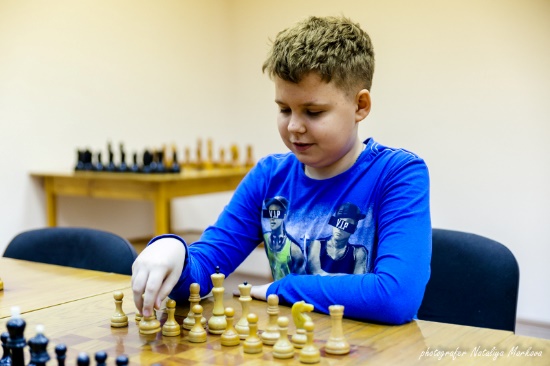 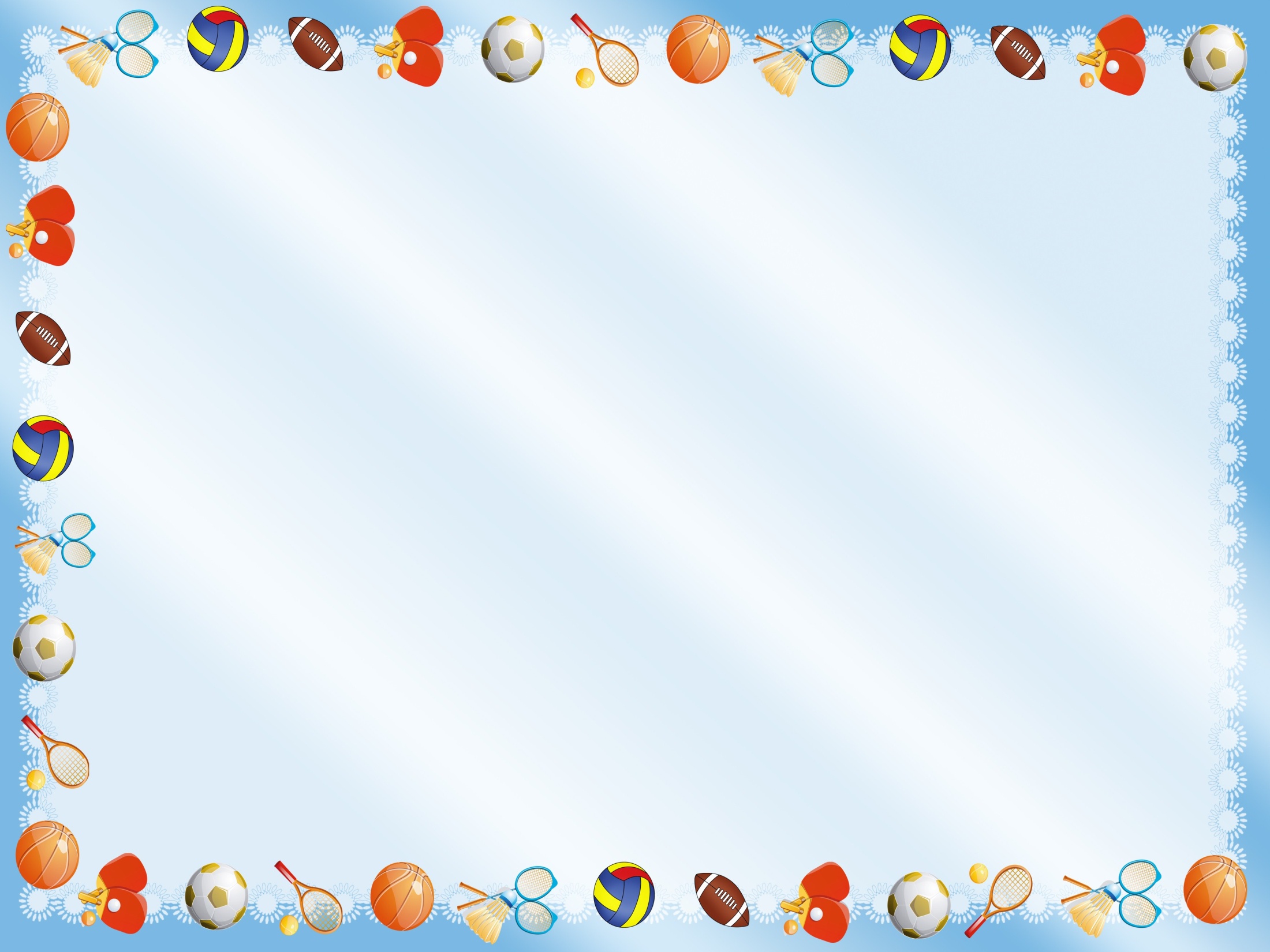 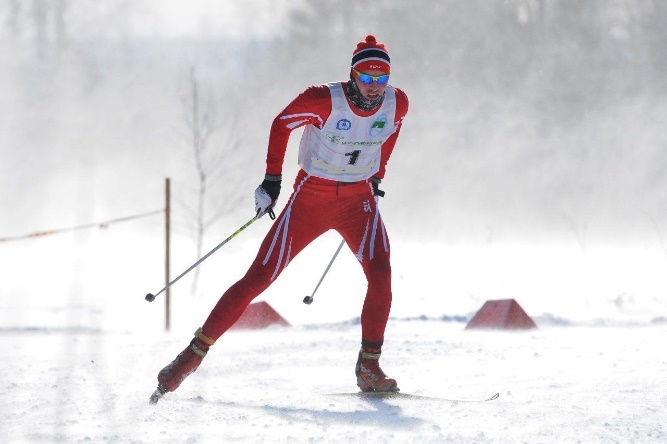 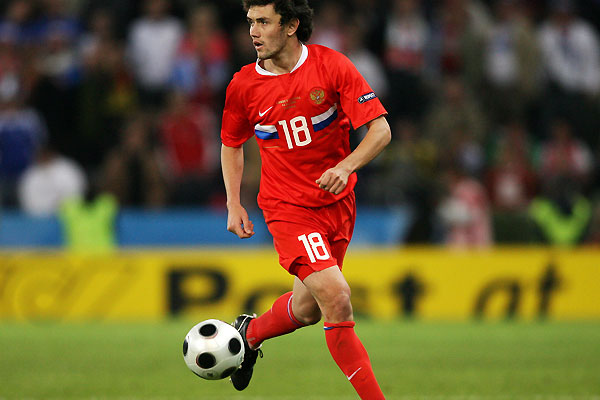 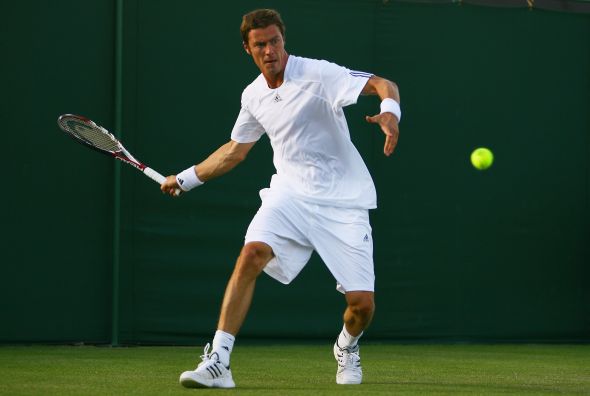 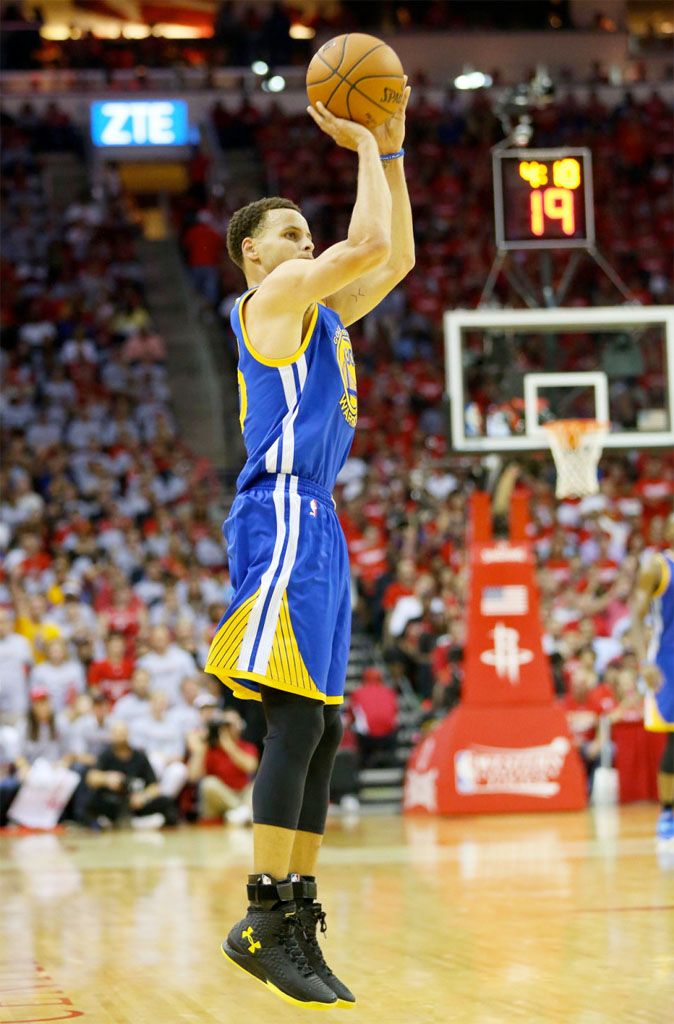 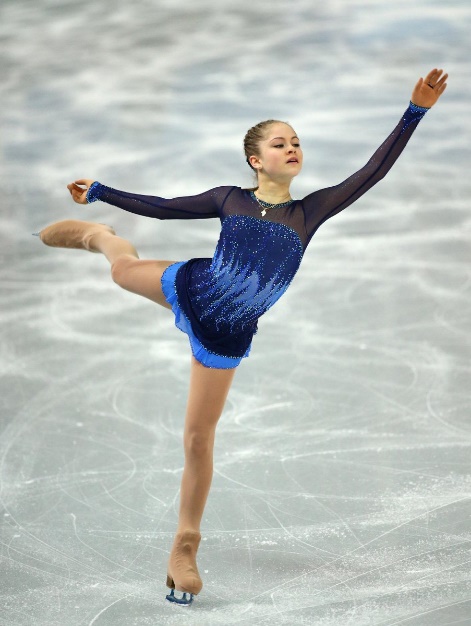 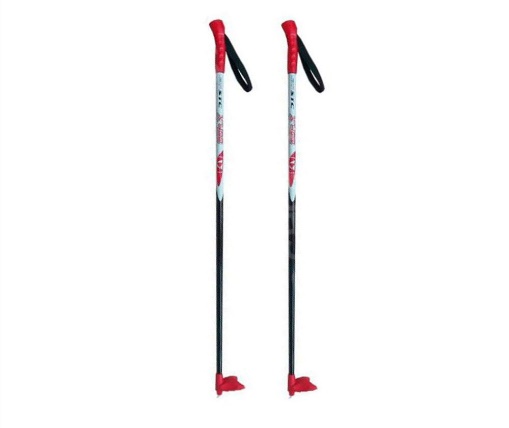 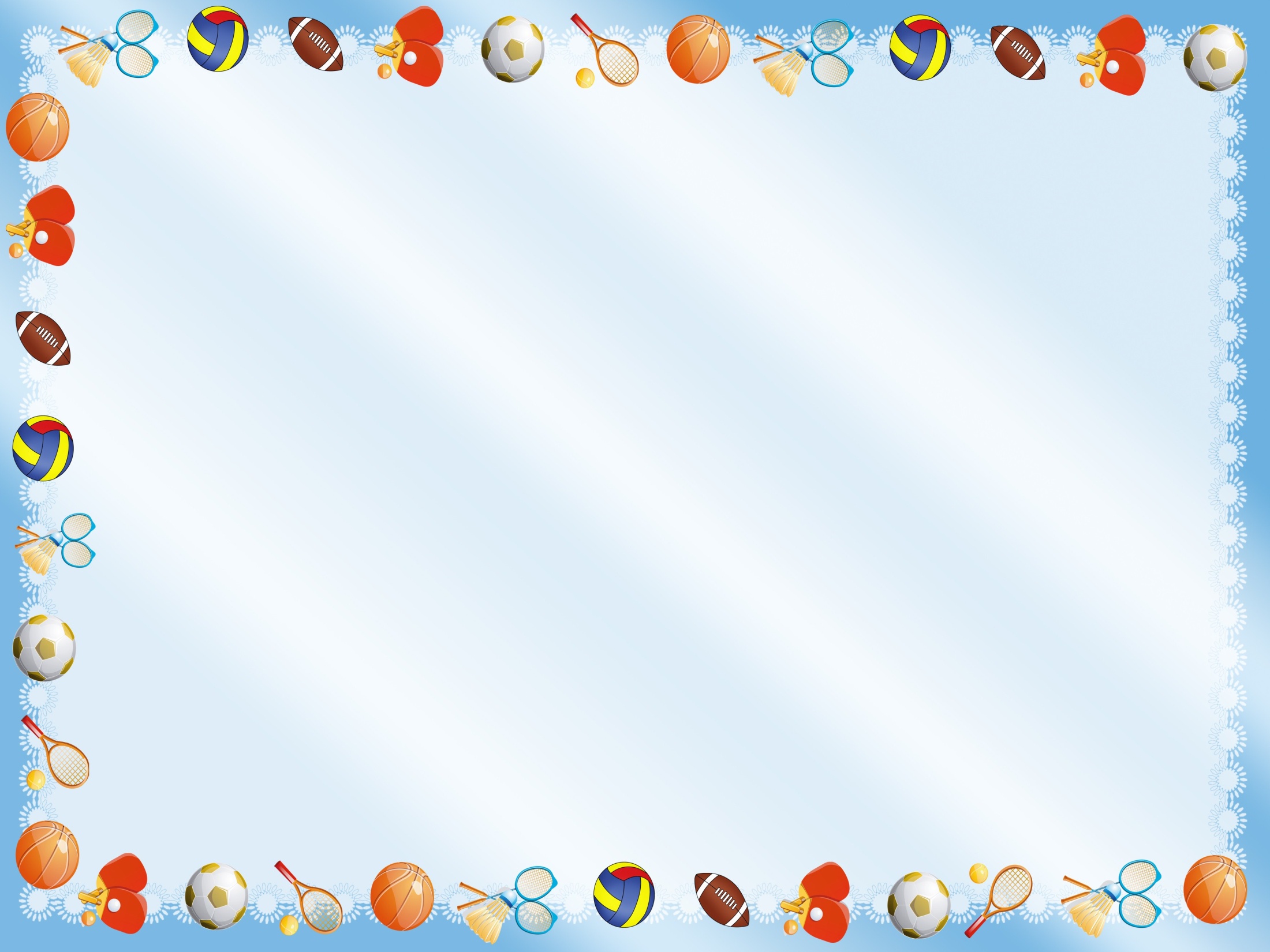 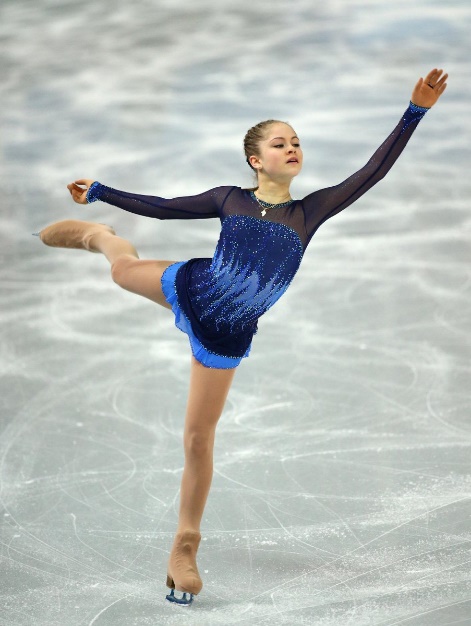 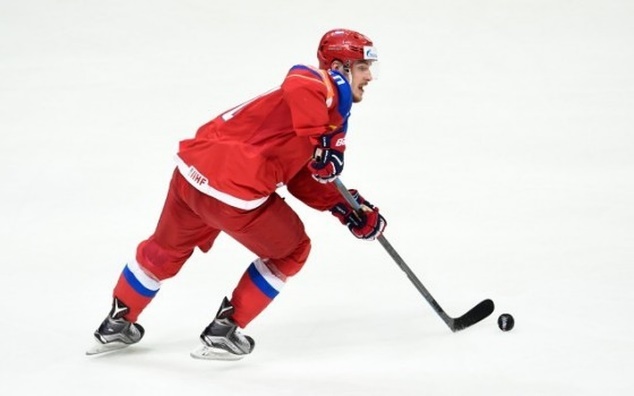 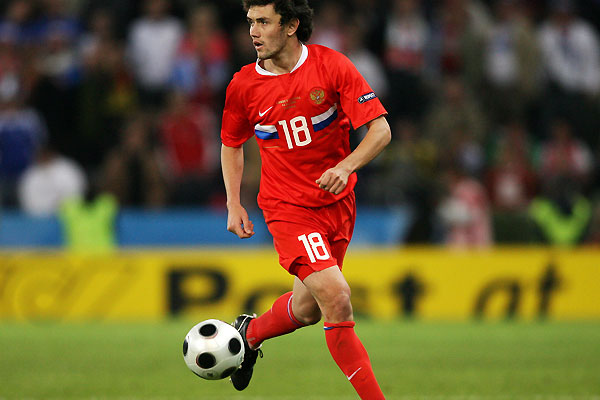 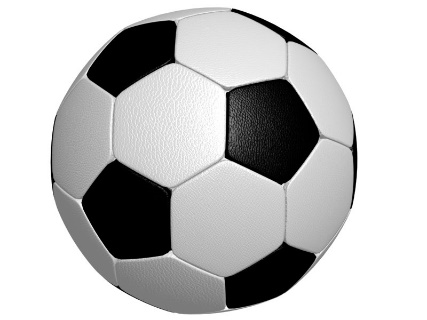 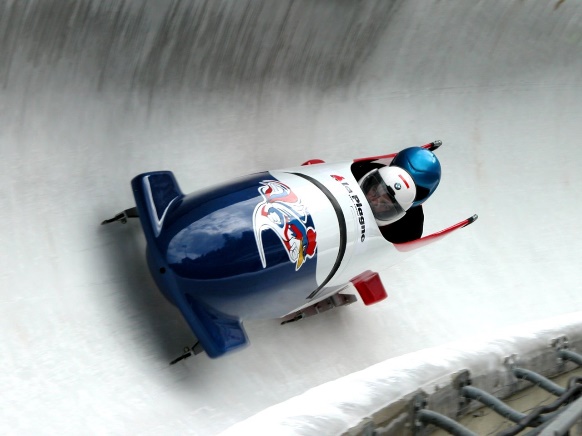 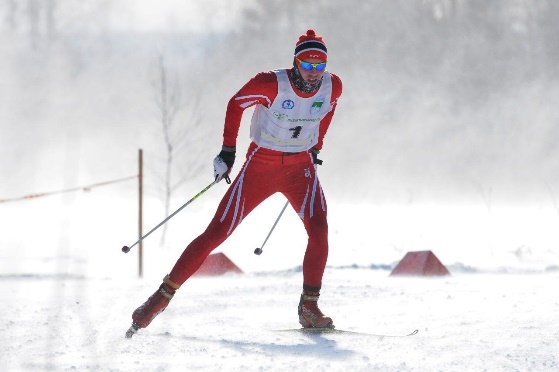 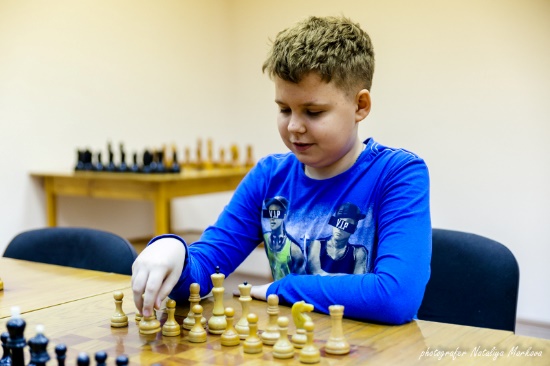 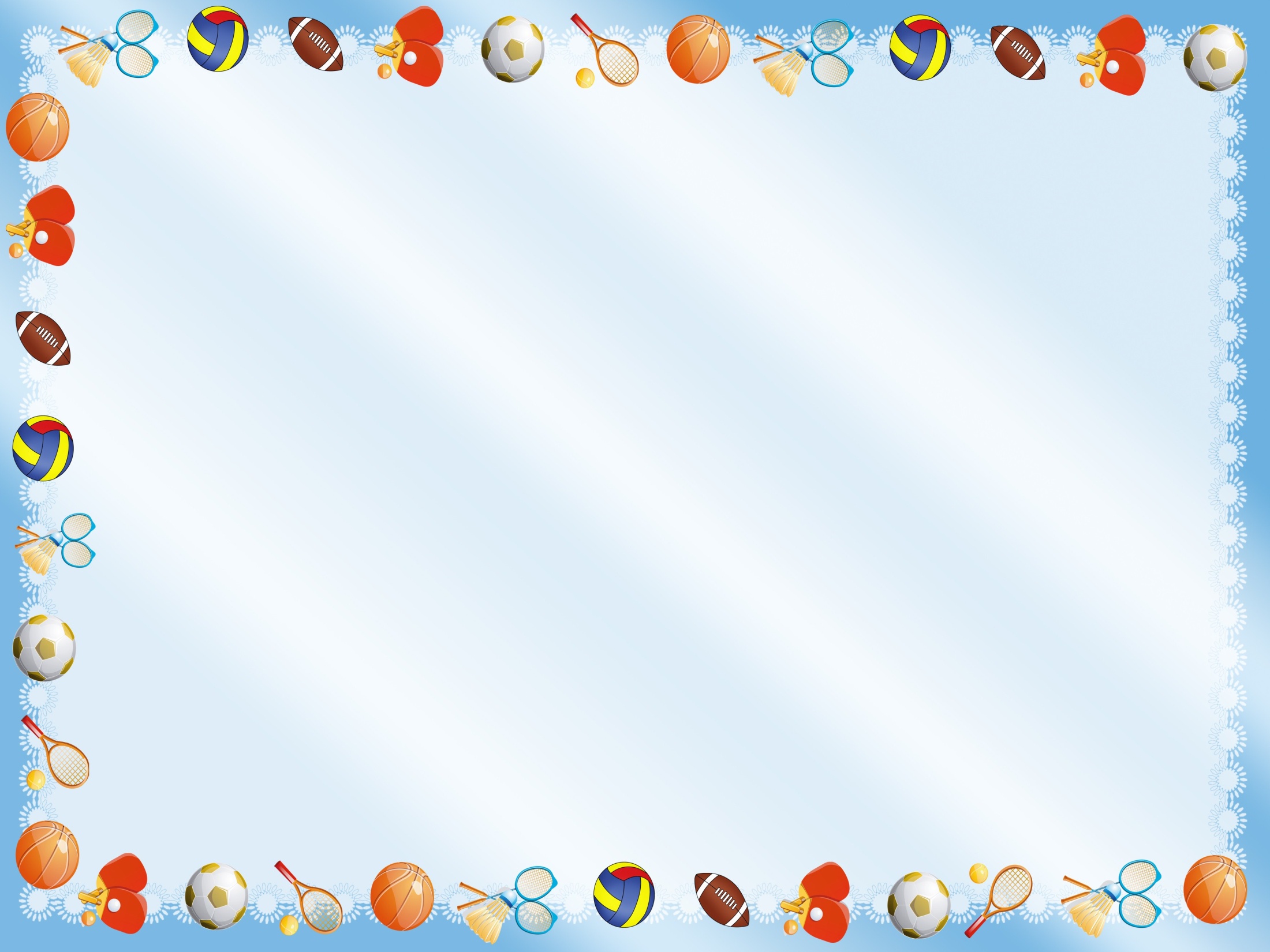 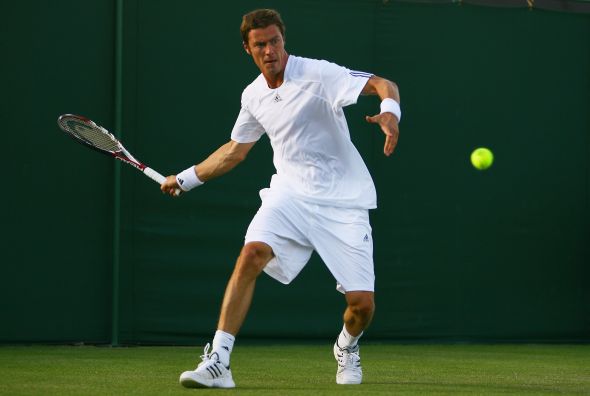 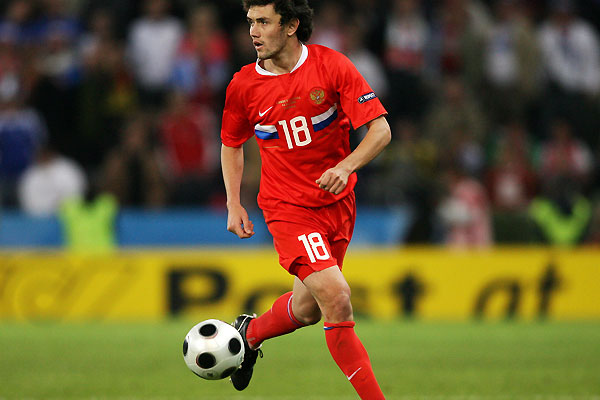 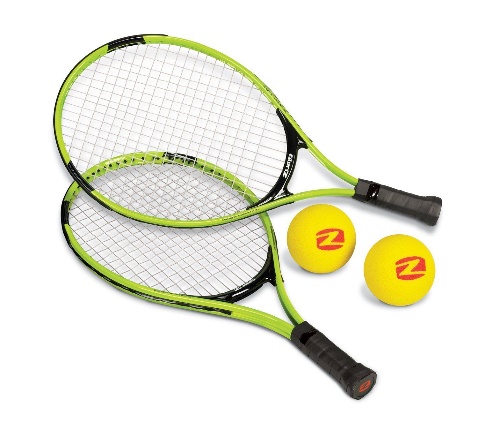 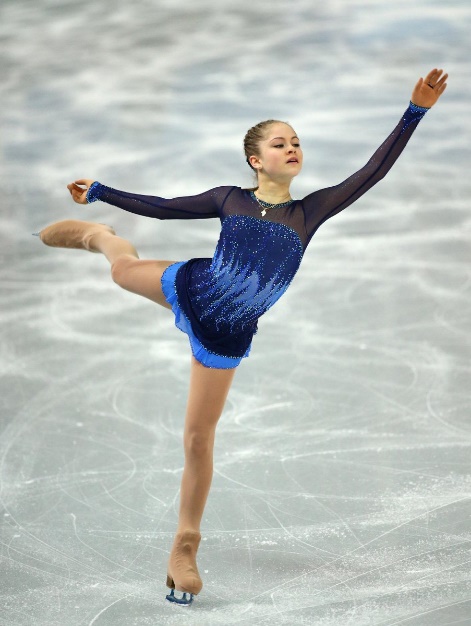 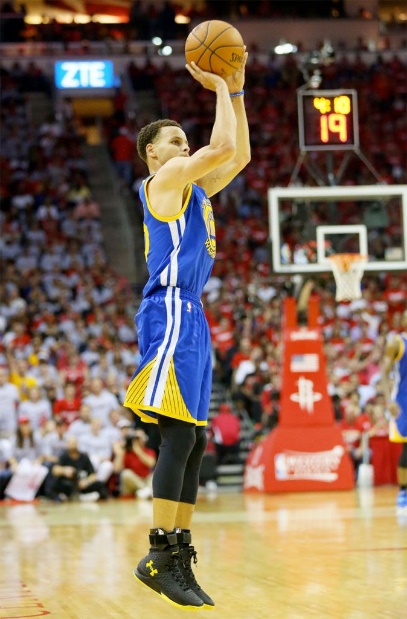 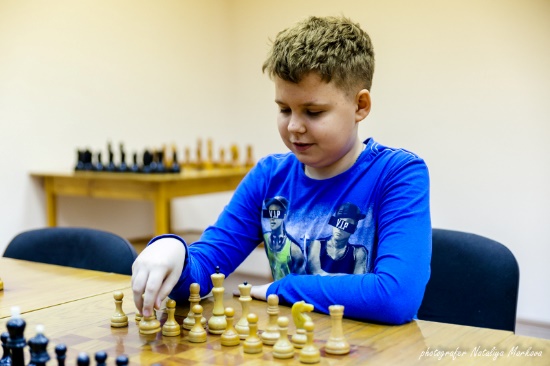 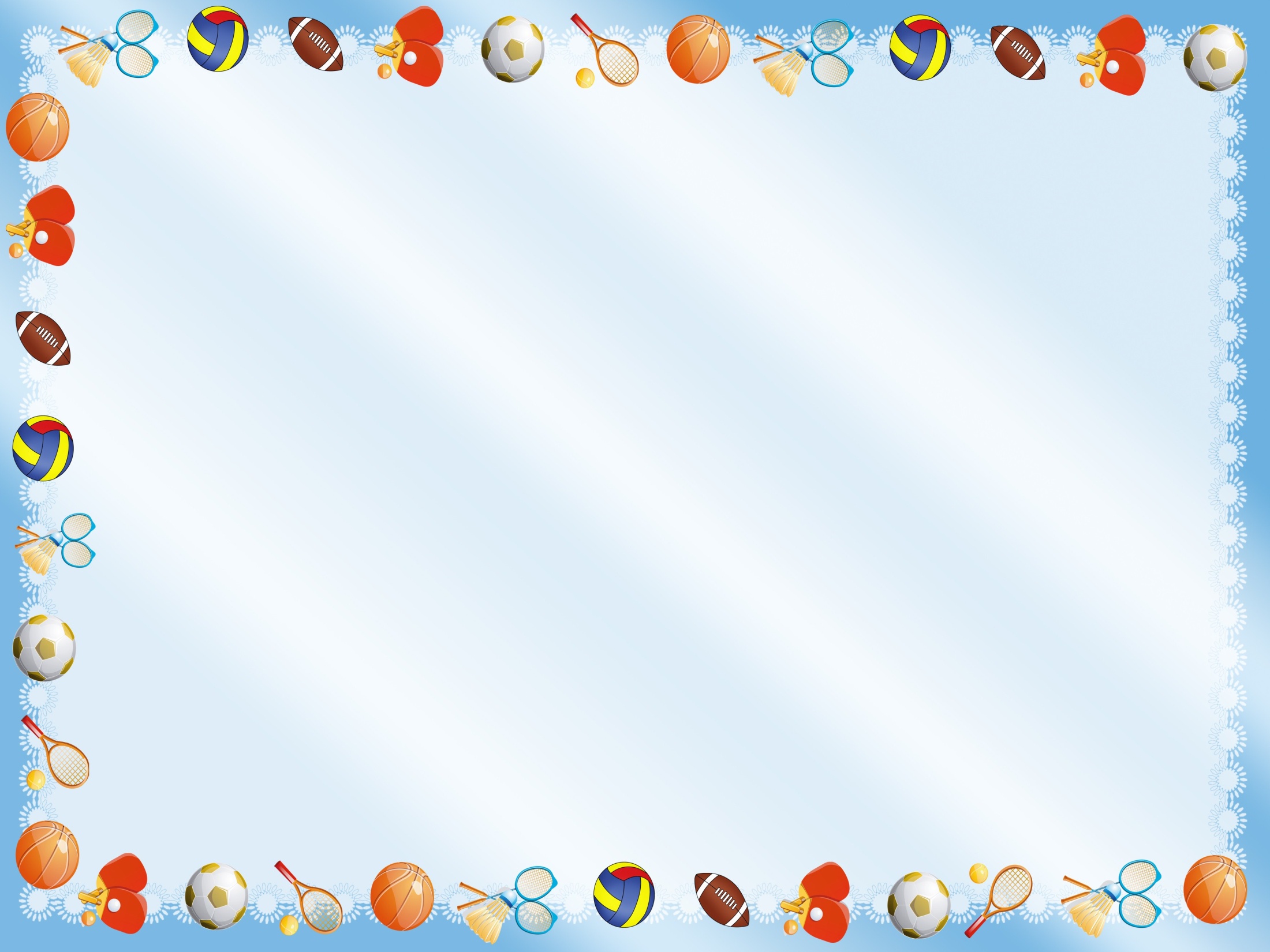 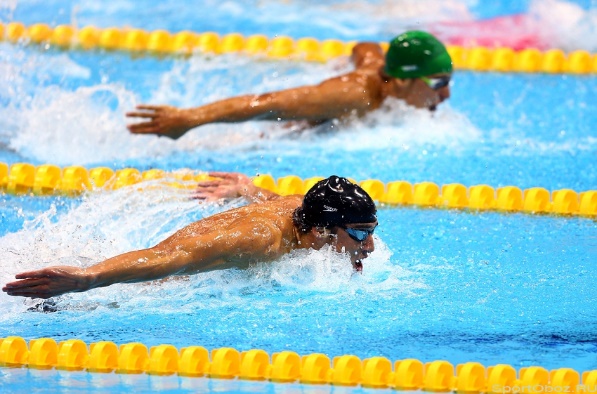 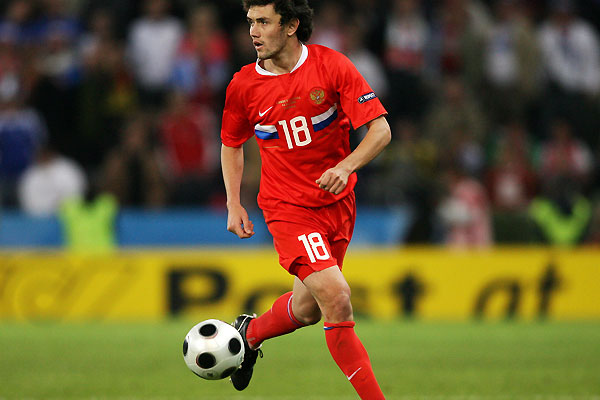 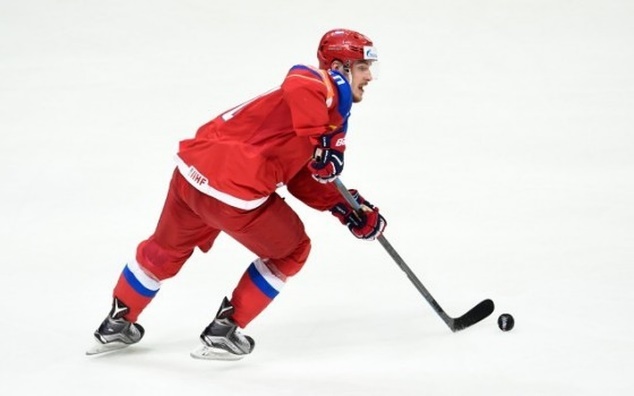 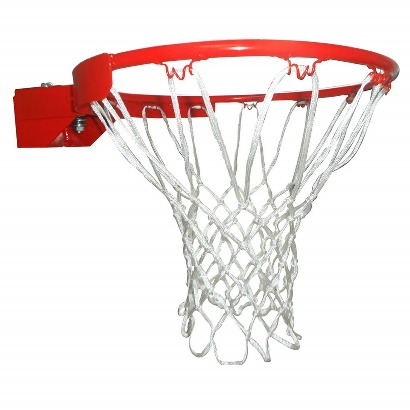 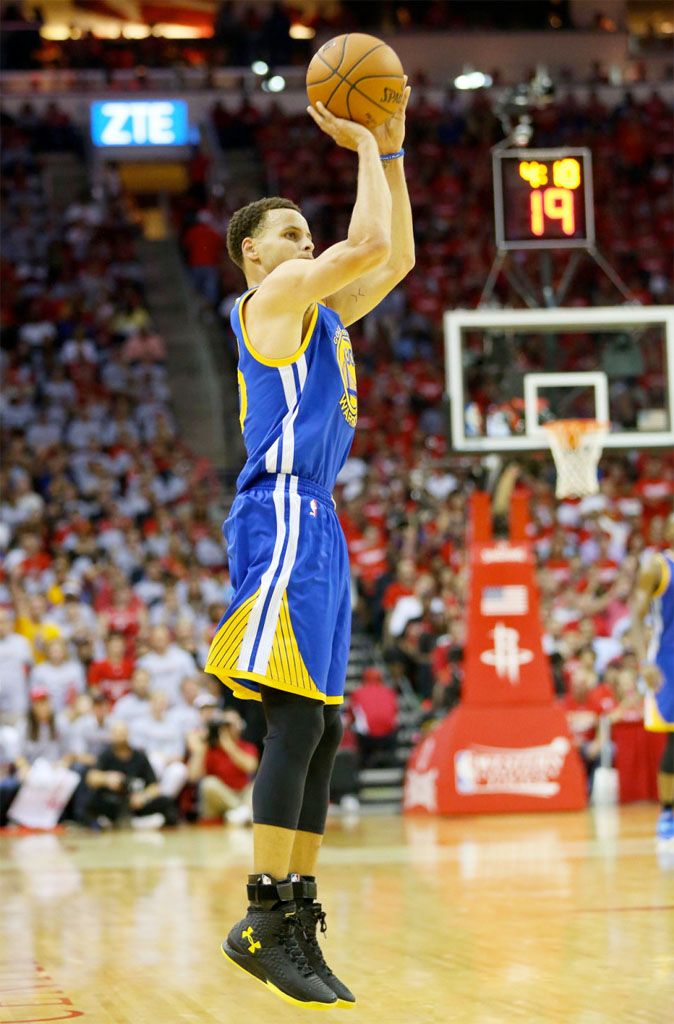 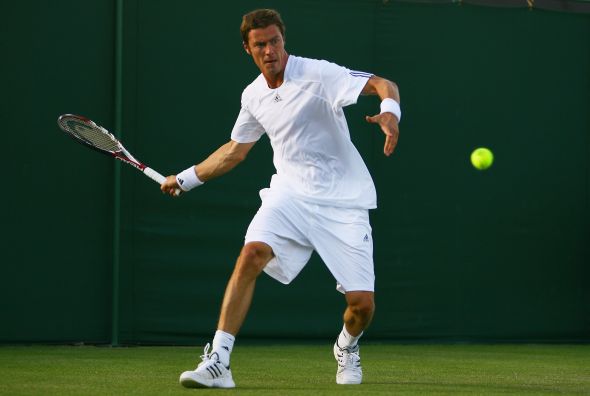 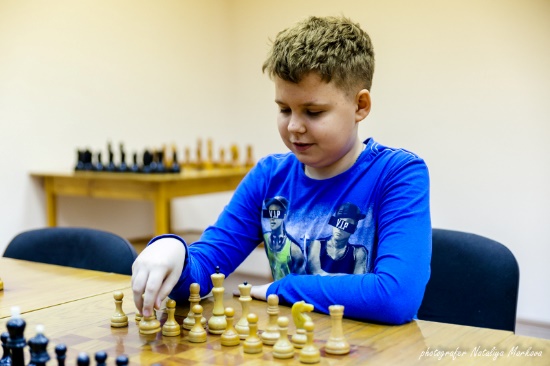 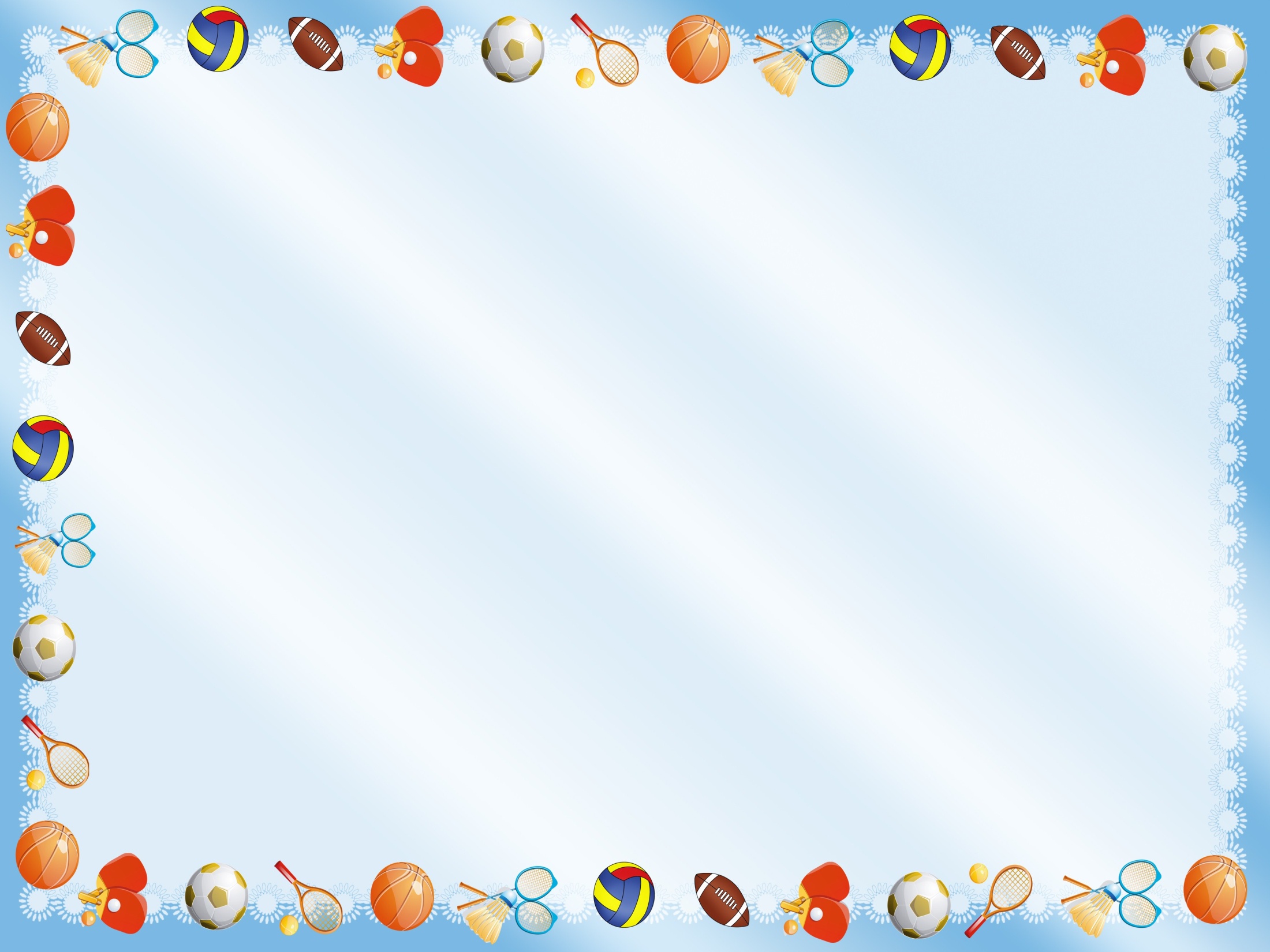 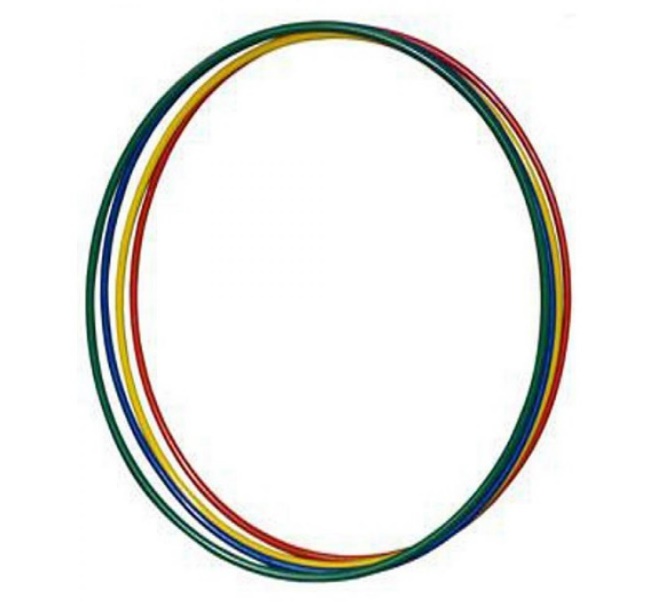 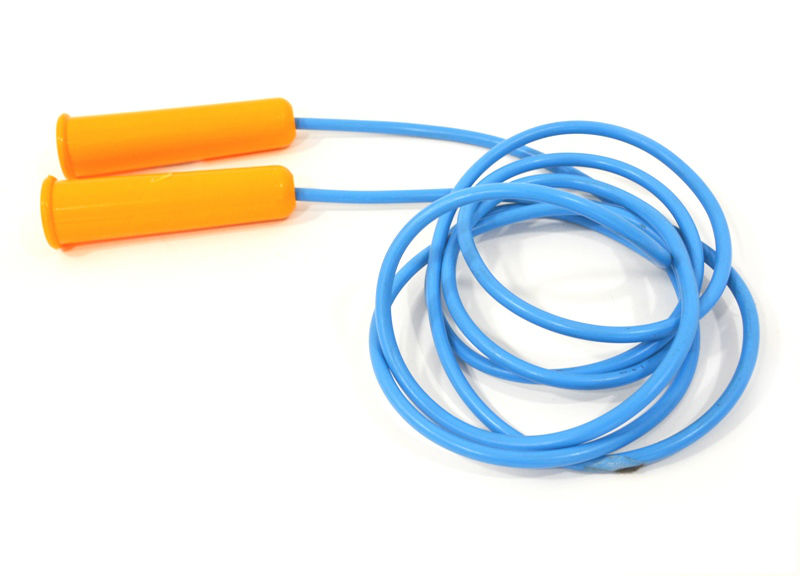 Я его кручу рукой,И на шее и ногой,И на талии кручу,И ронять я не хочу
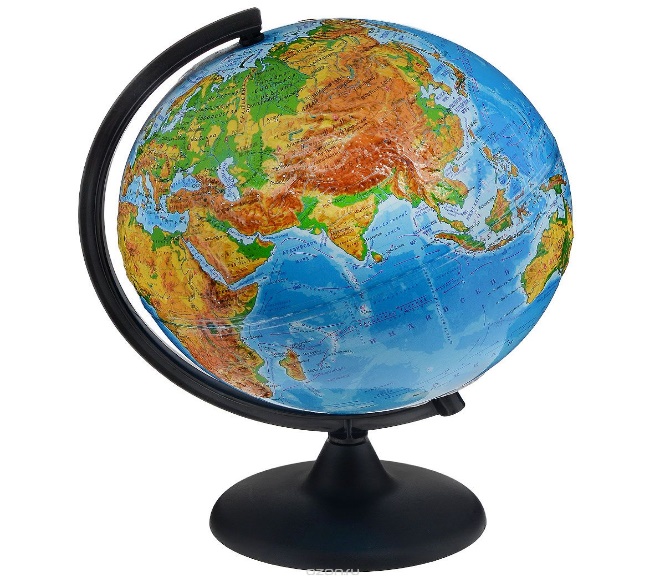 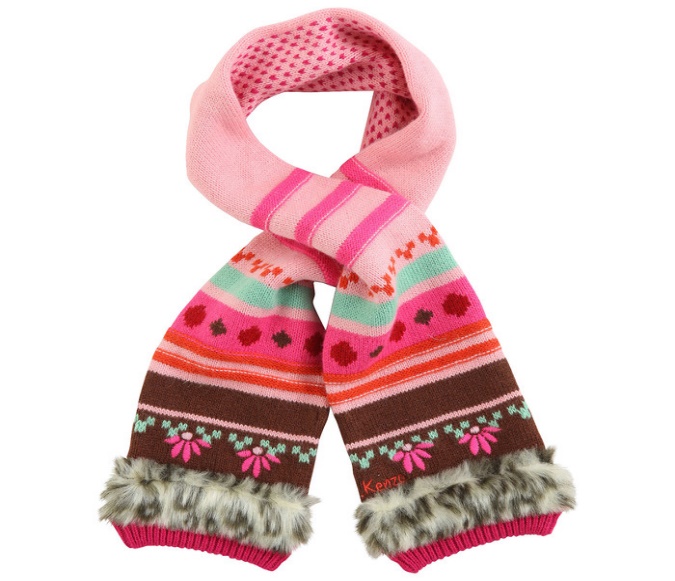 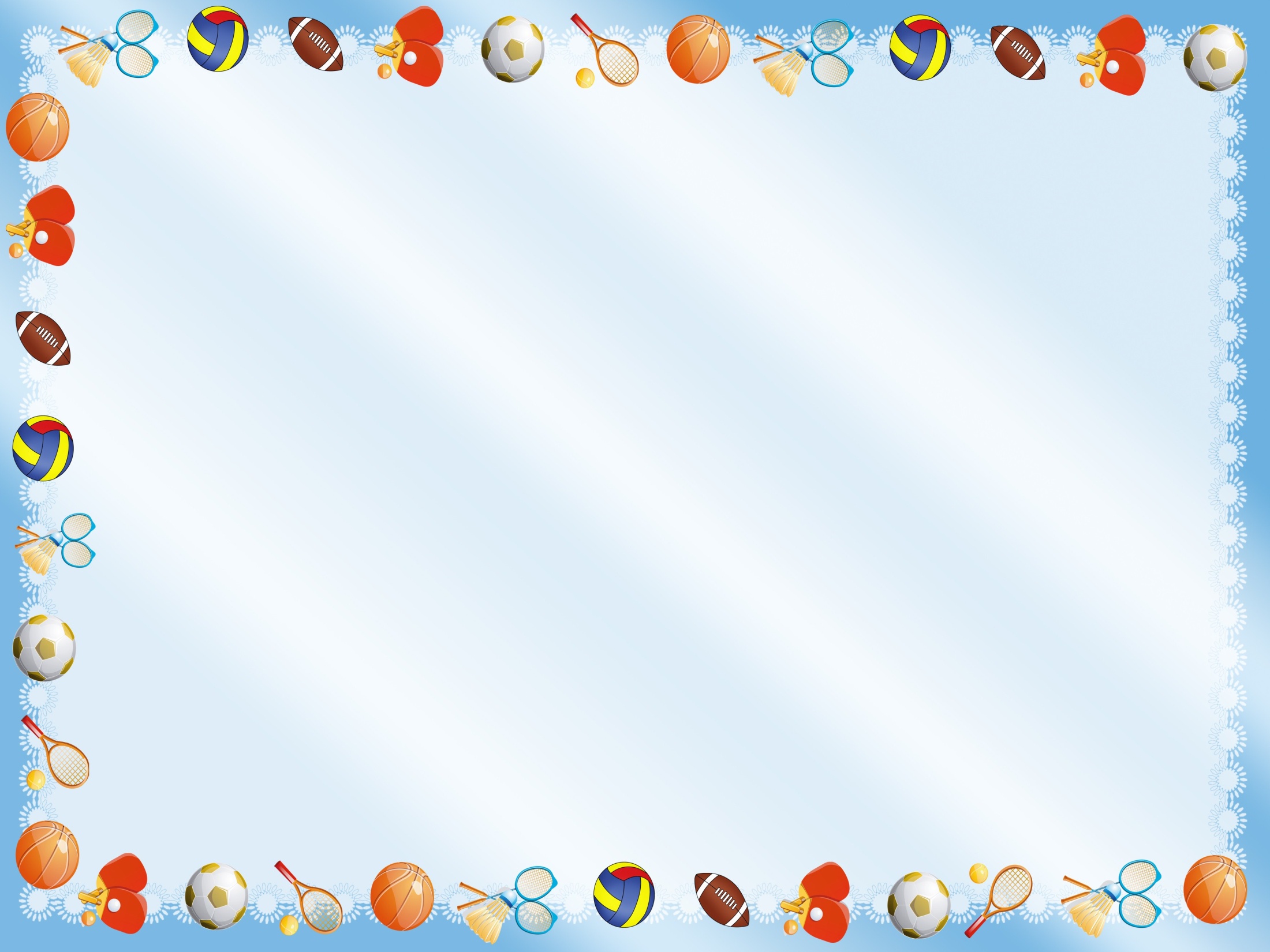 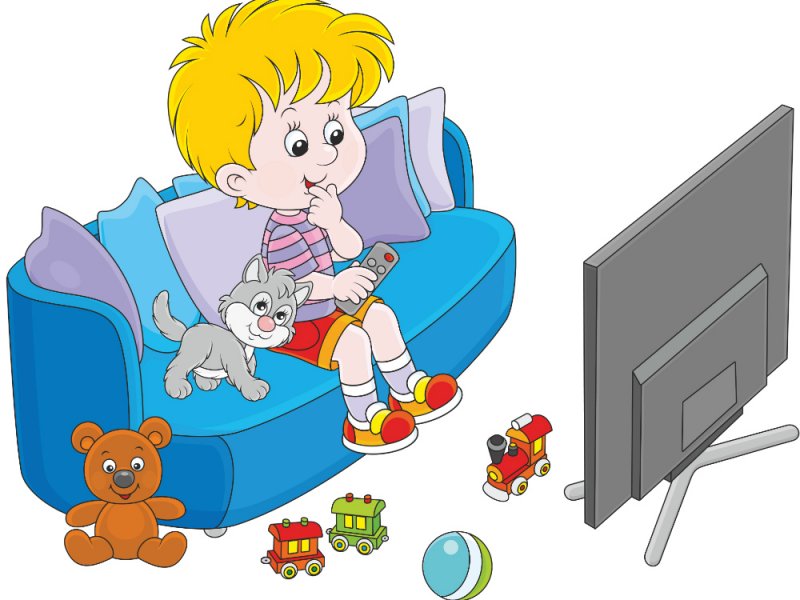 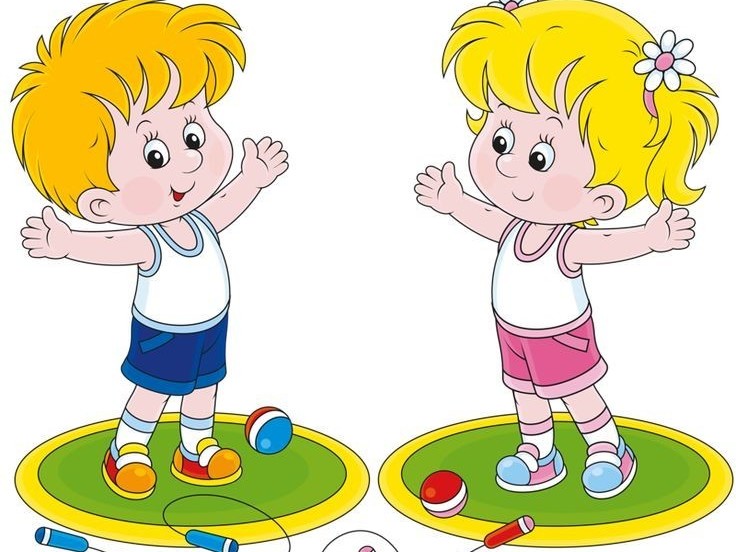 То вприпрыжку, то вприсядкуДети делают ...
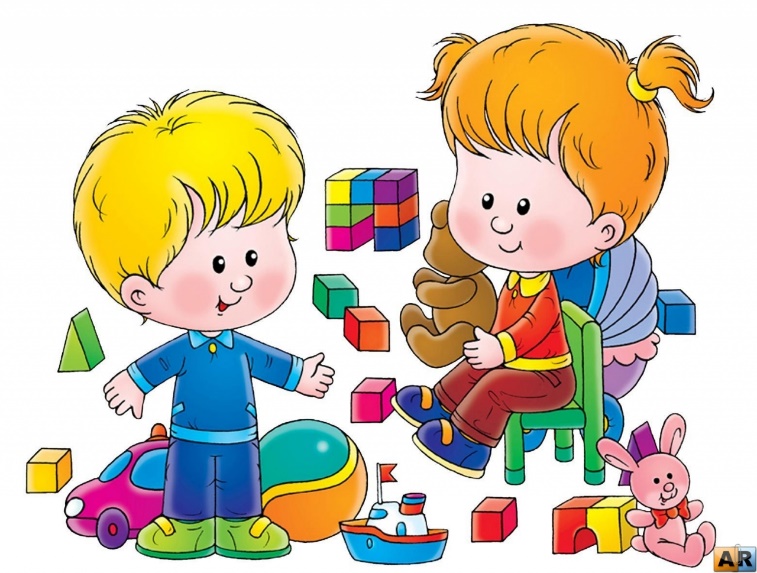 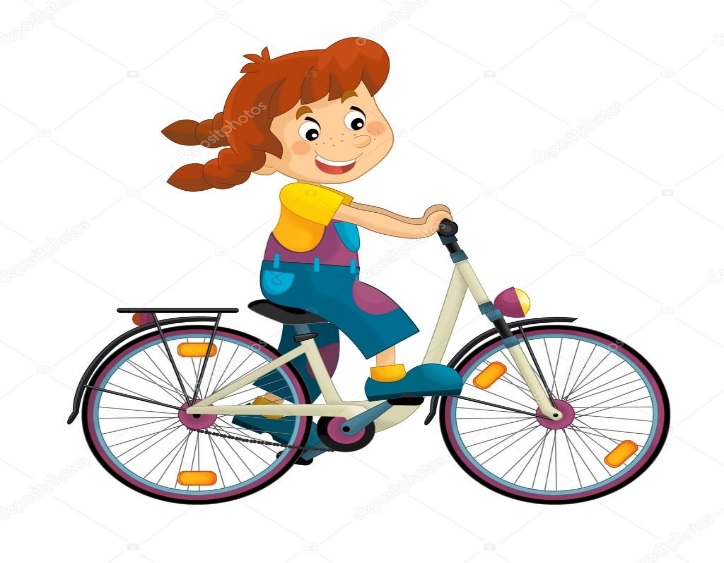 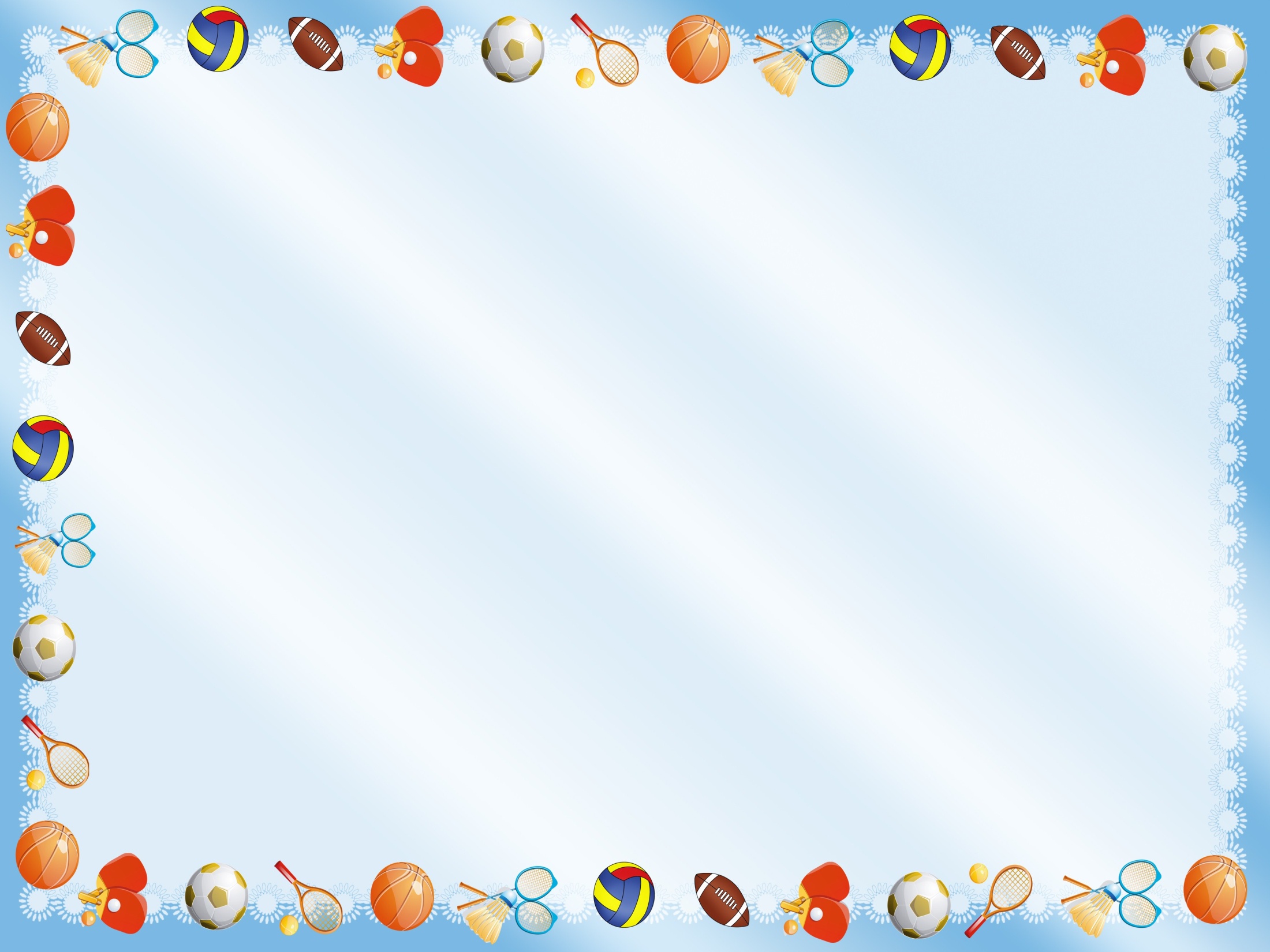 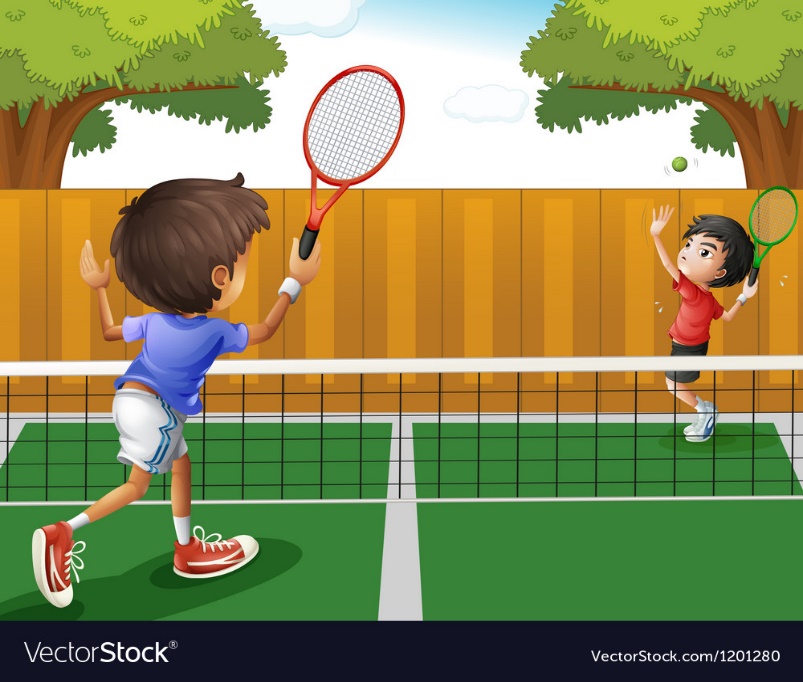 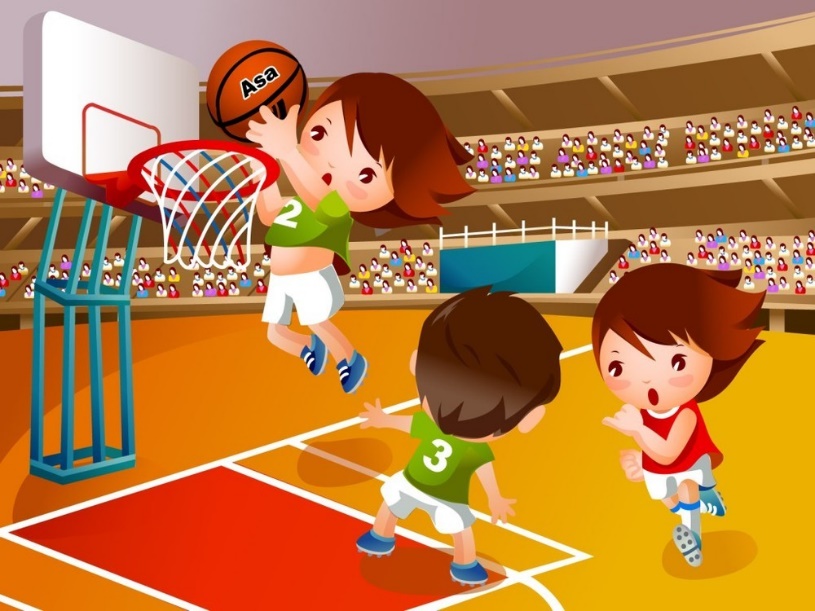 Здесь команда побеждает, Если мячик не роняет.
 Он летит с подачи метко 
не в ворота – через сетку. 
И площадка, а не поле
 У спортсменов в…
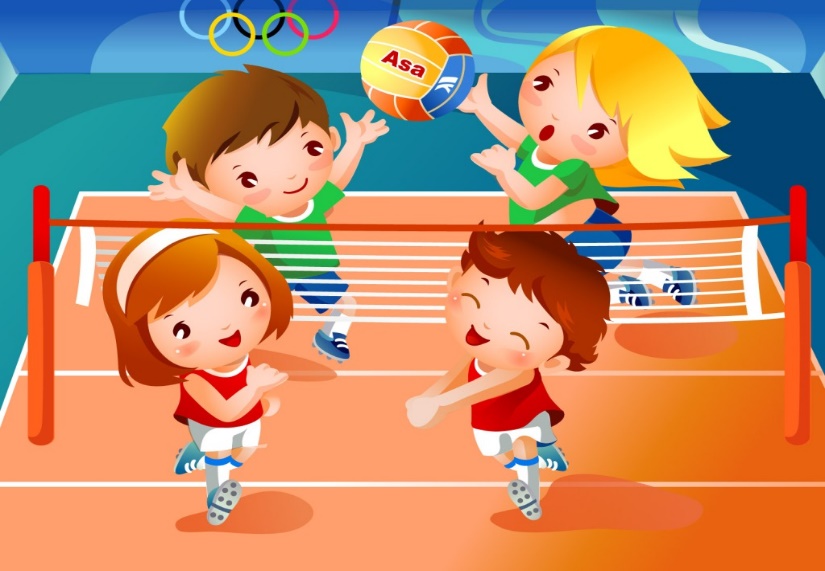 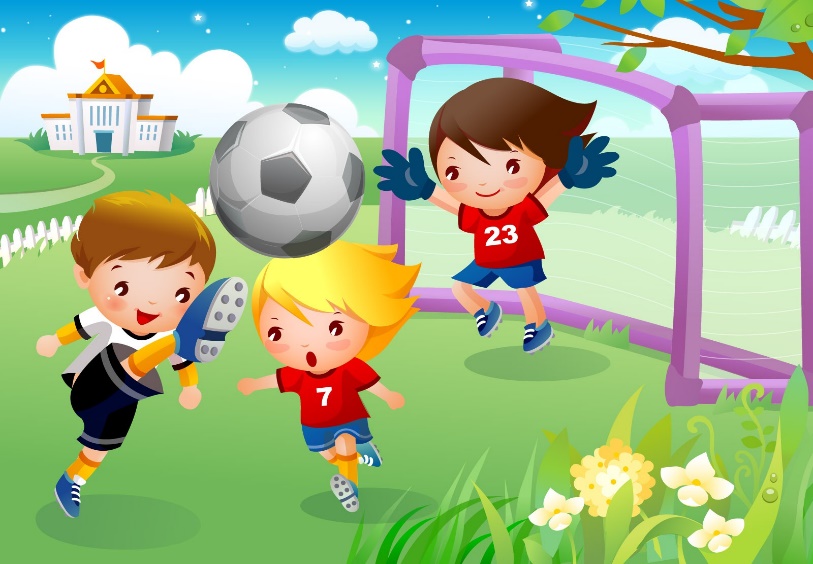 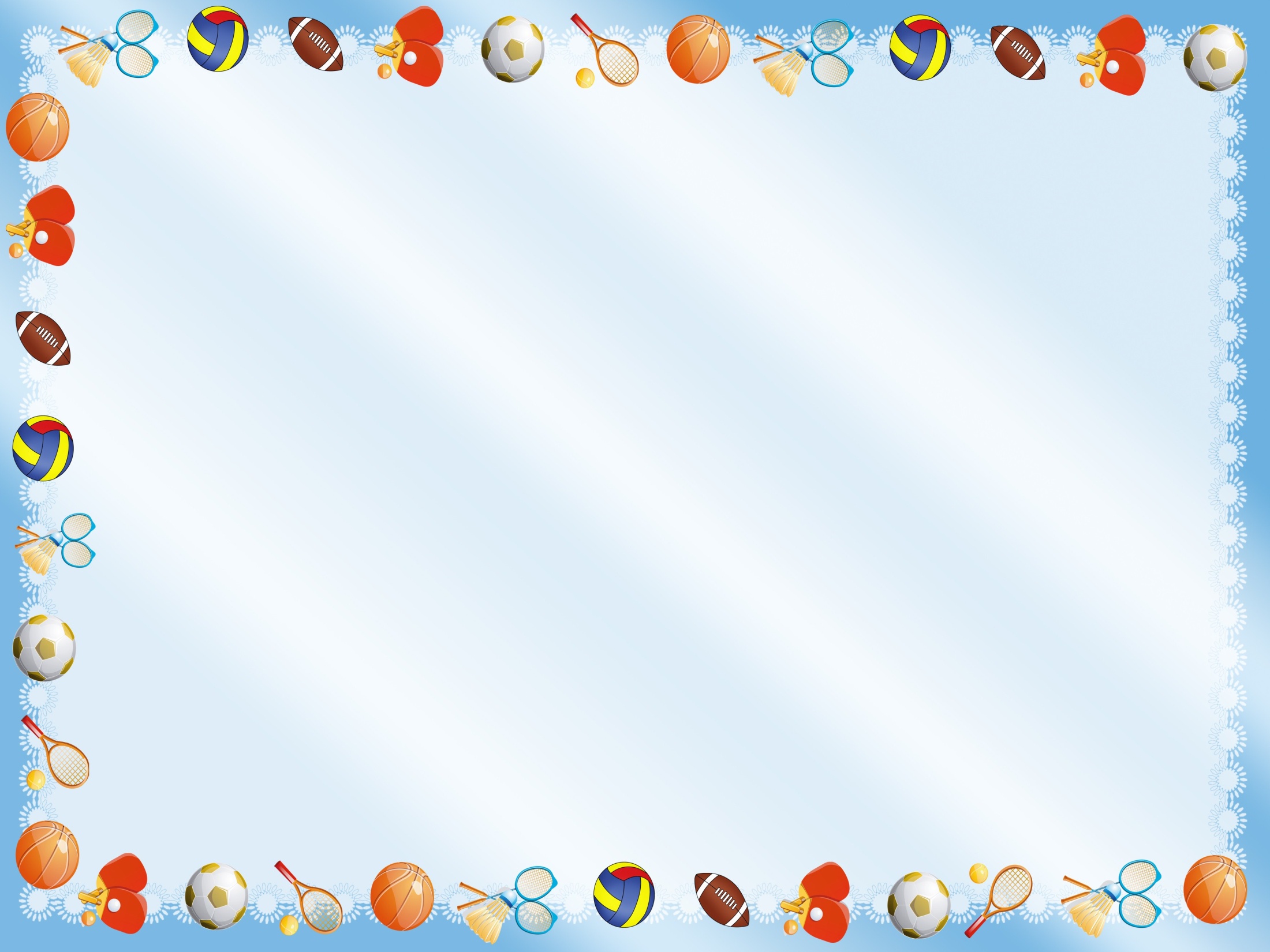 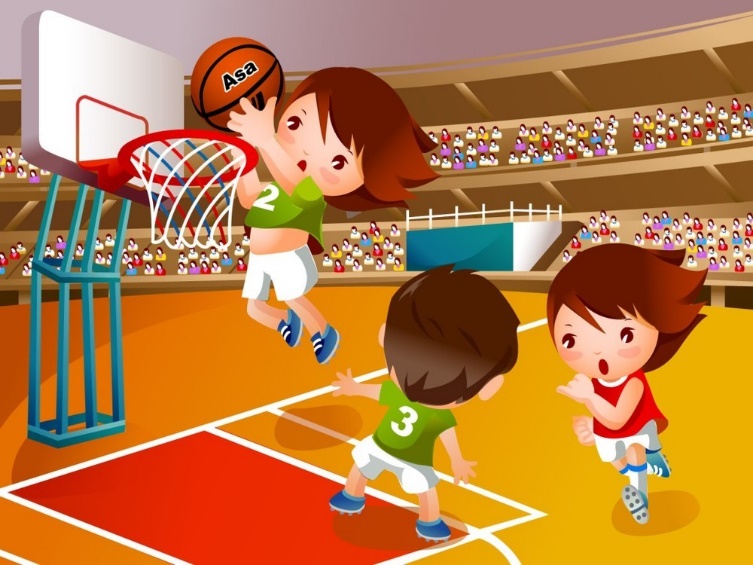 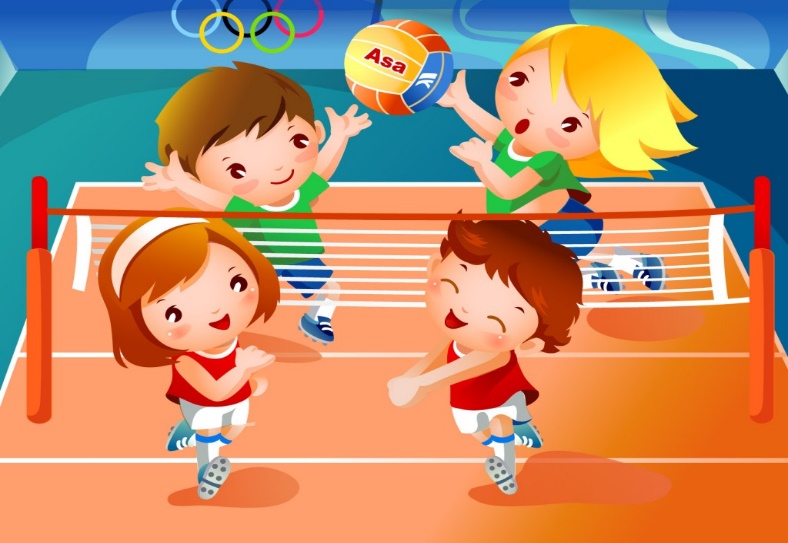 Мяч по травке шустро скачет
от ворот и до ворот.
Бьют ногами он не плачет.
Кто игру мне назовет?
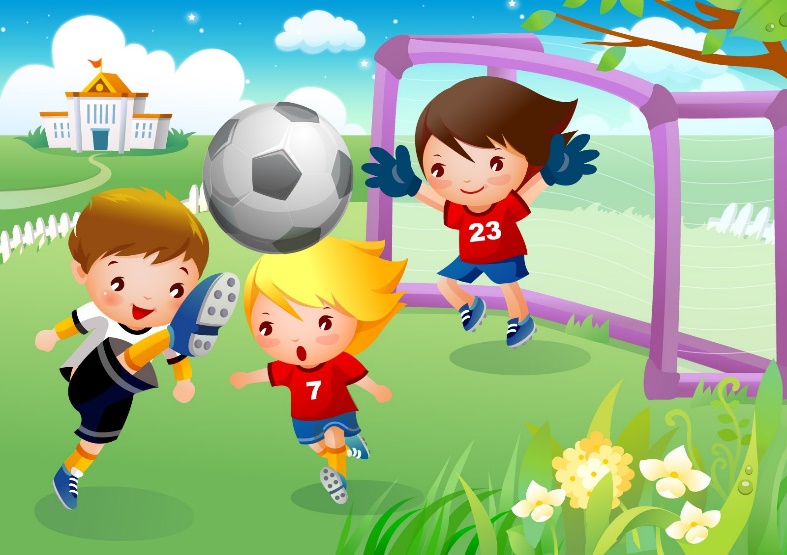 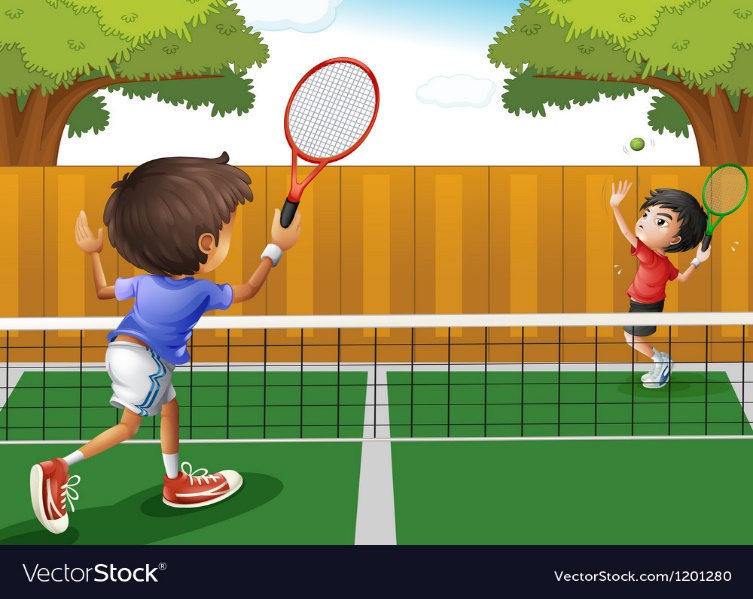 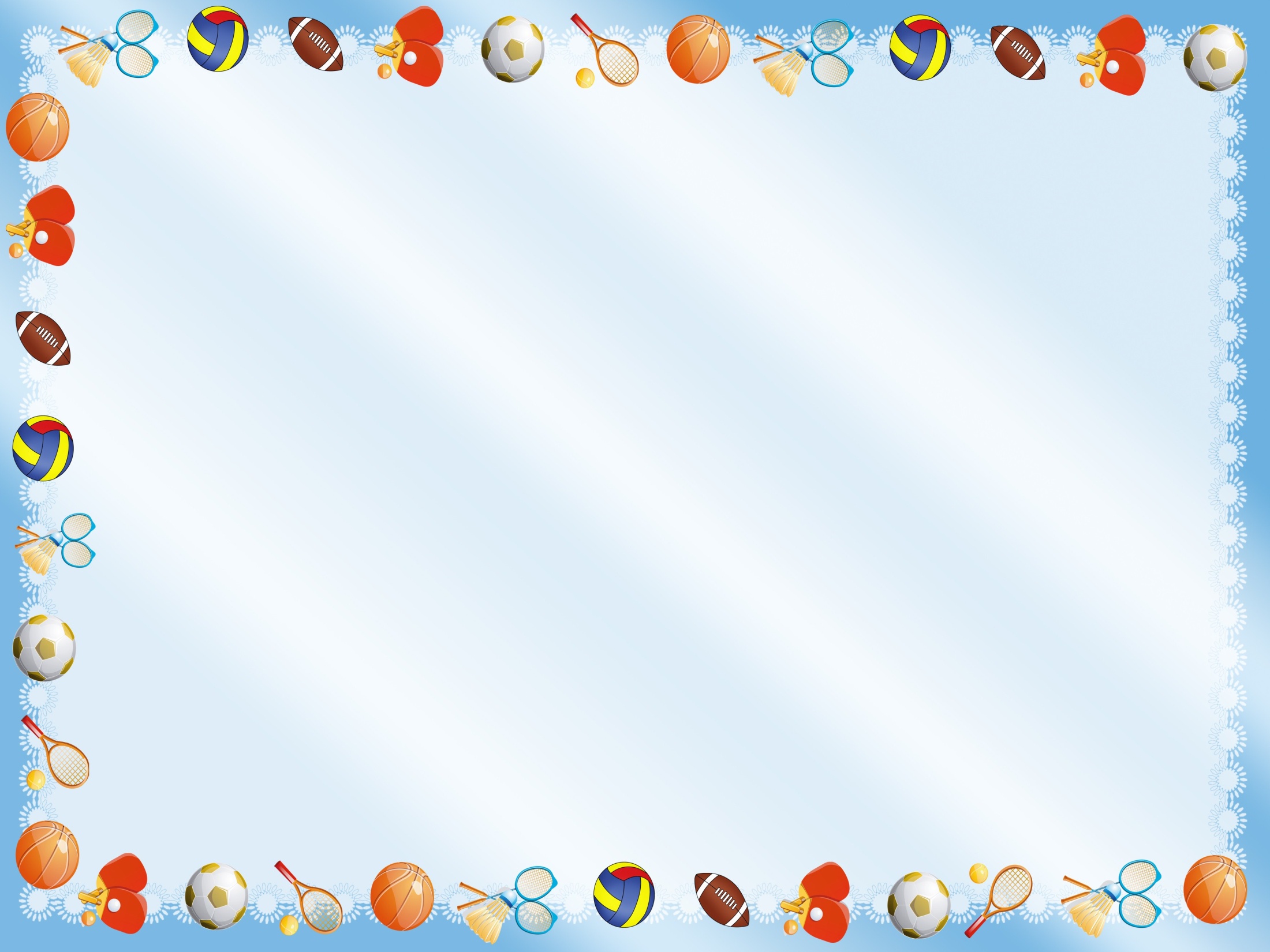 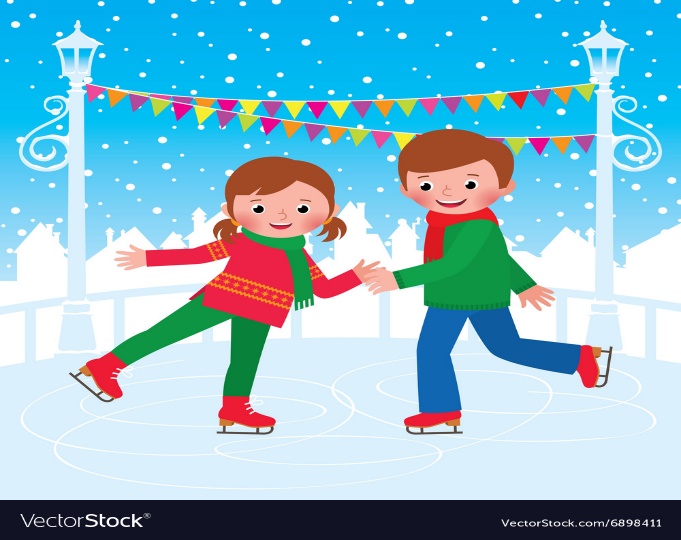 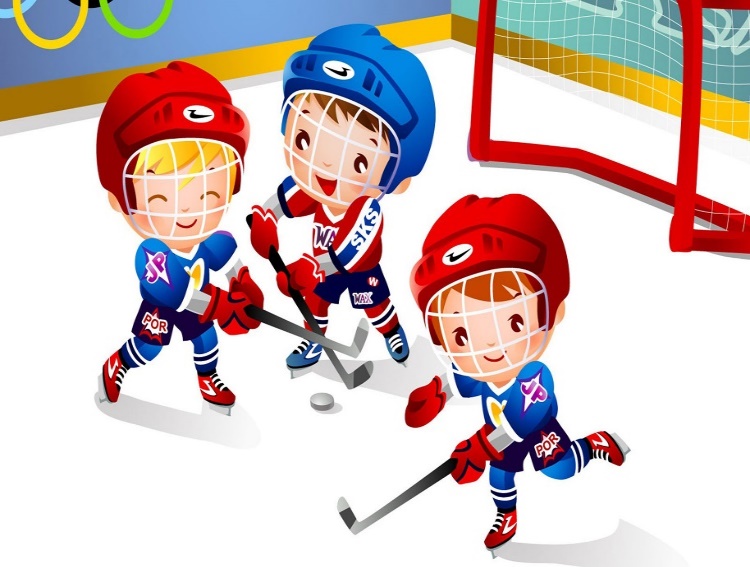 Шайбу здесь вовсю гоняютИ в ворота все бросают.Здесь на поле лёд везде,Рады мы такой игре!
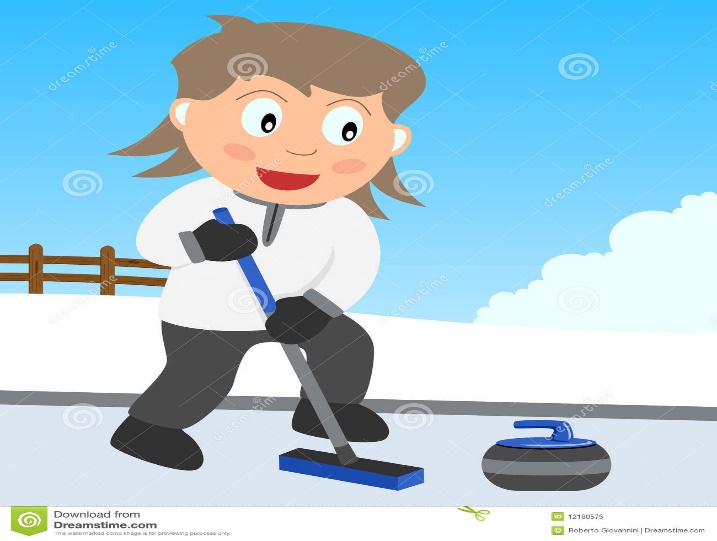 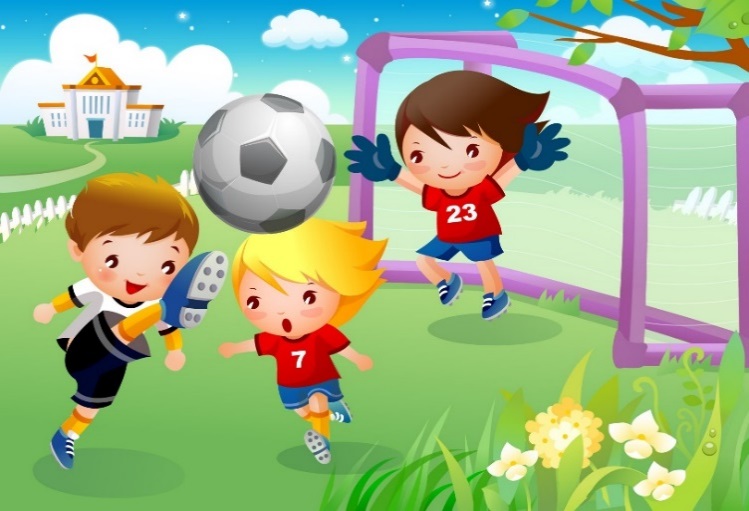 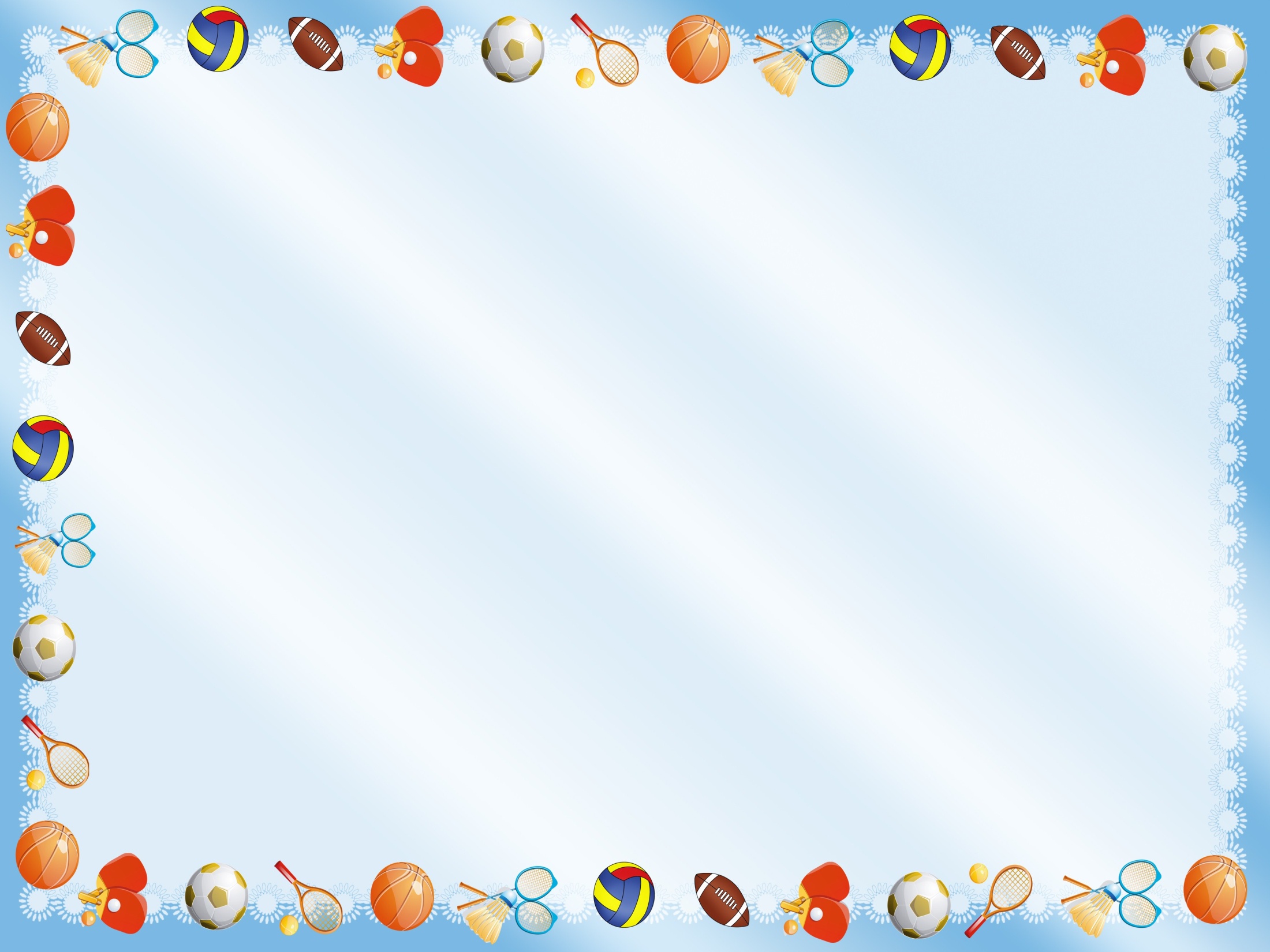 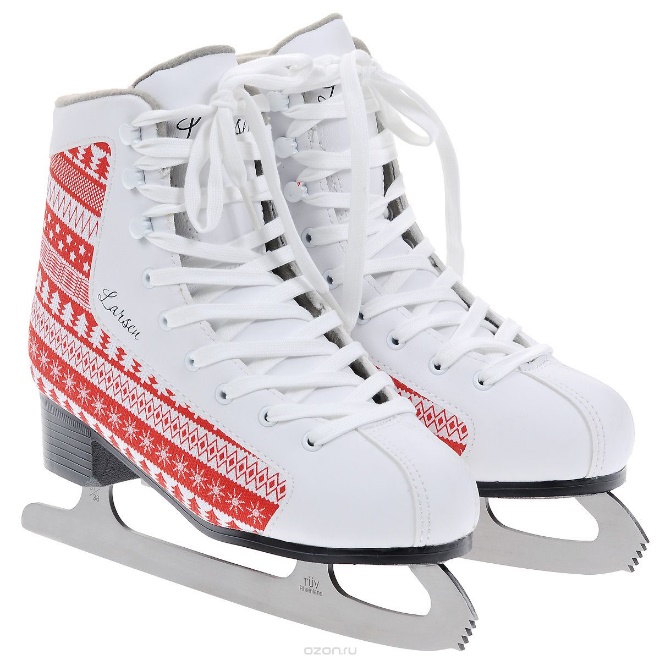 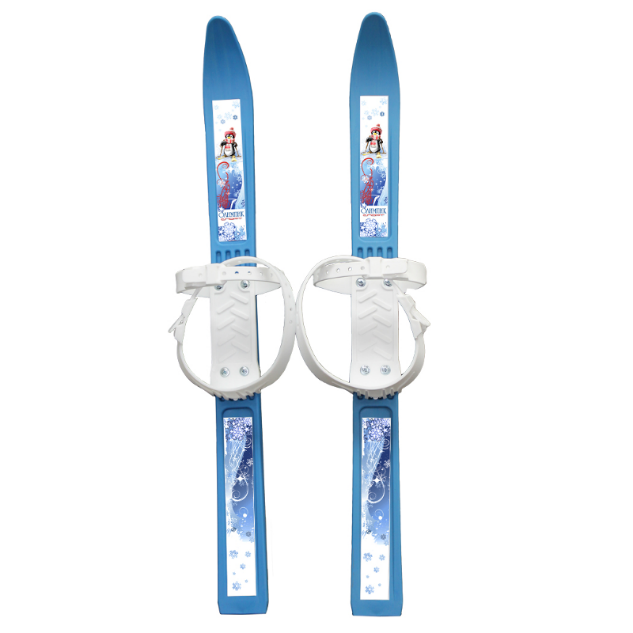 Кто на льду меня догонит? Мы бежим вперегонки. А несут меня не кони, А блестящие …
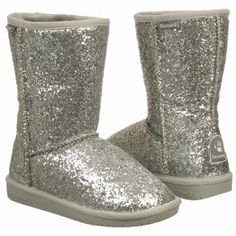 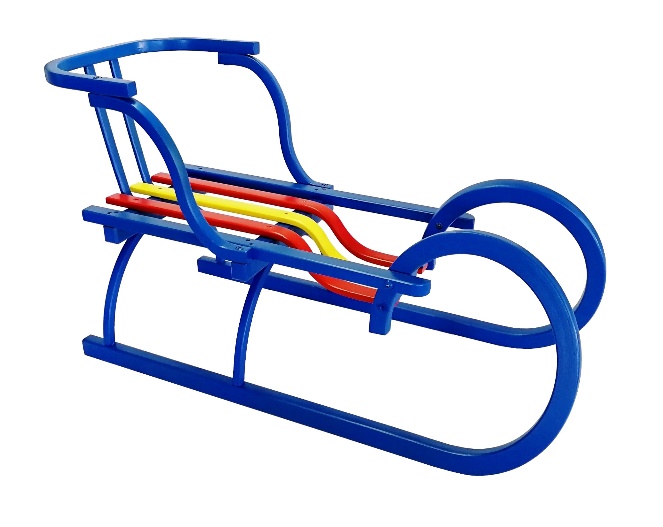 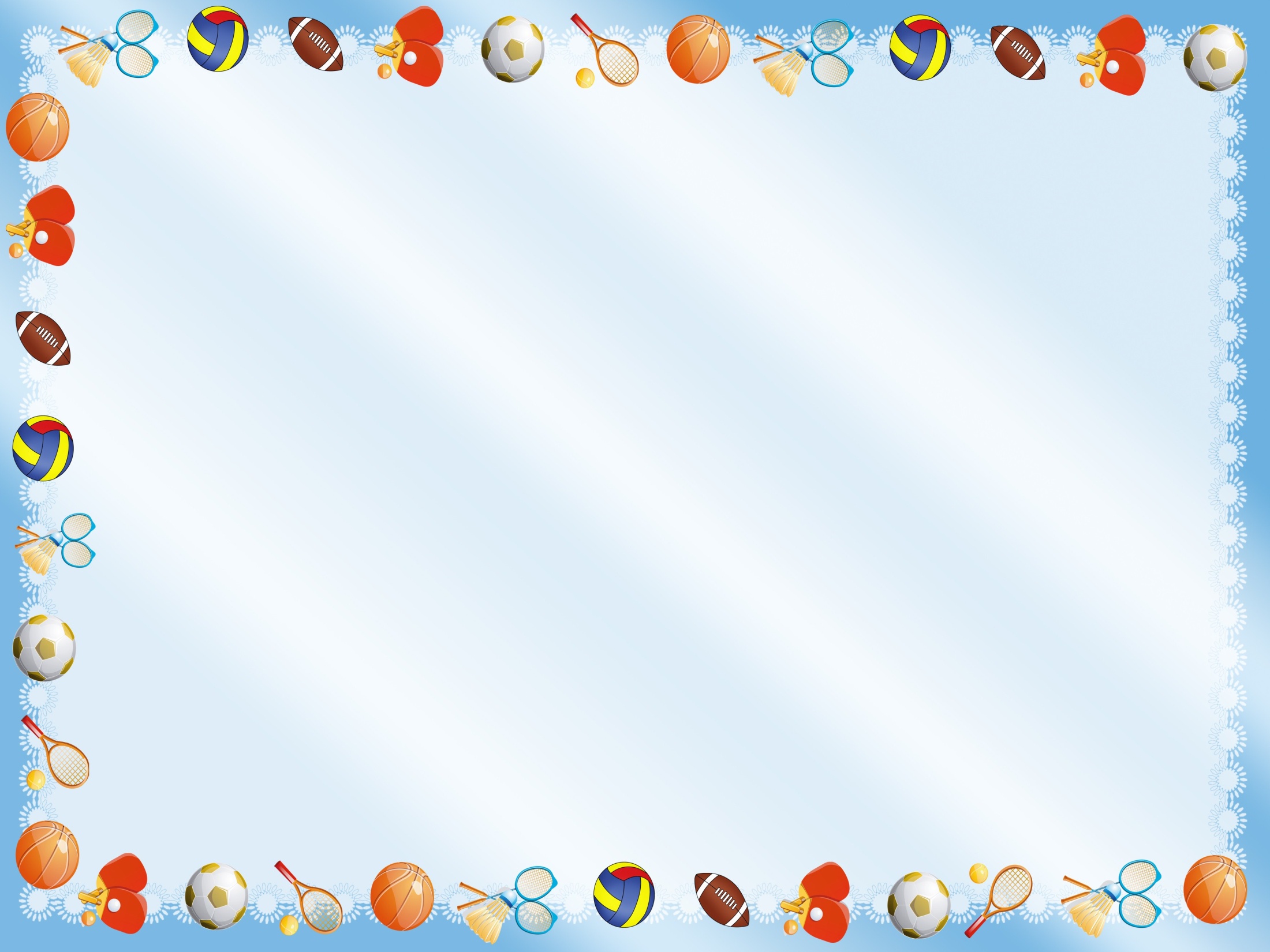 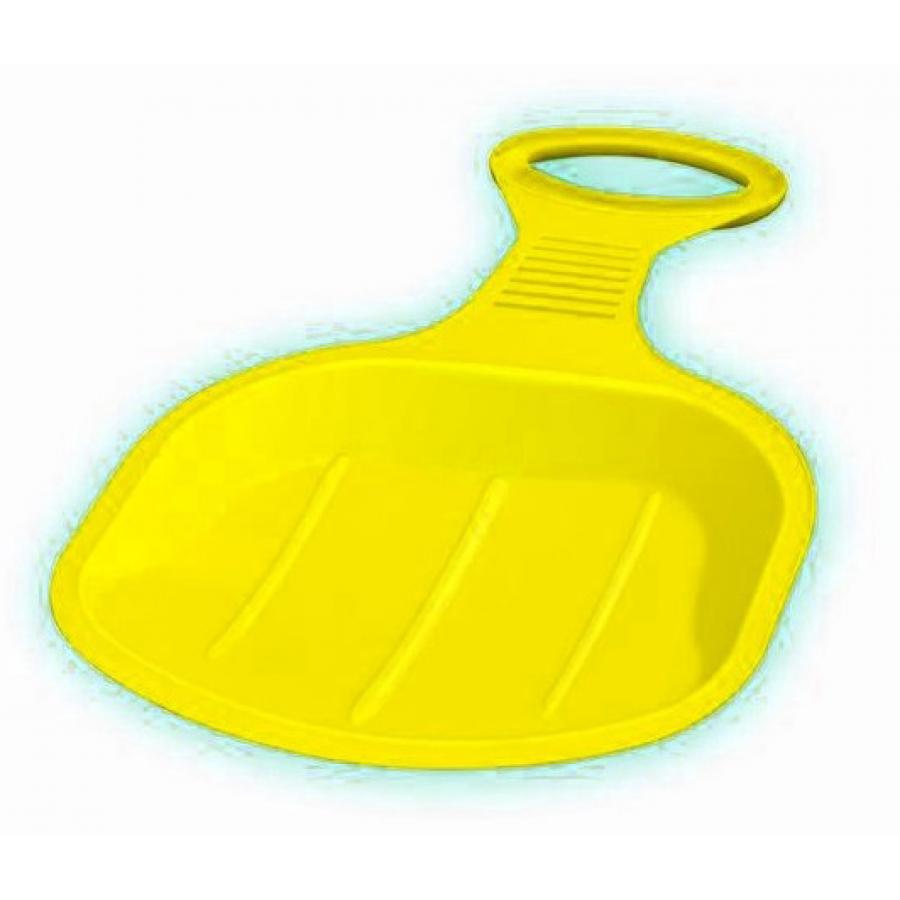 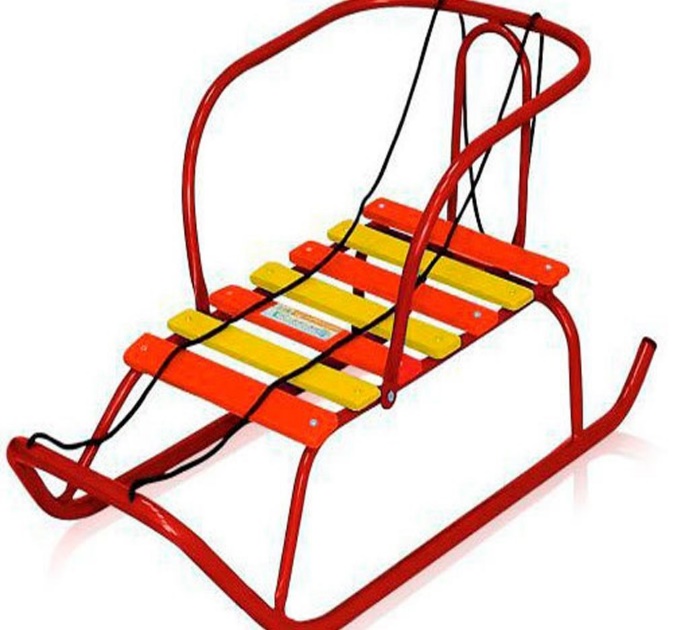 Ног от радости не чуя, С горки страшной вниз лечу я. Стал мне спорт родней и ближе, Кто помог мне, дети?...
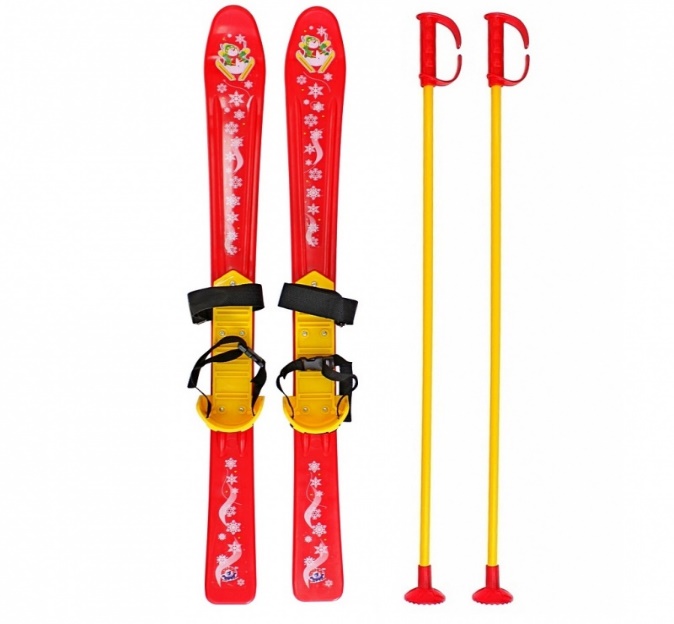 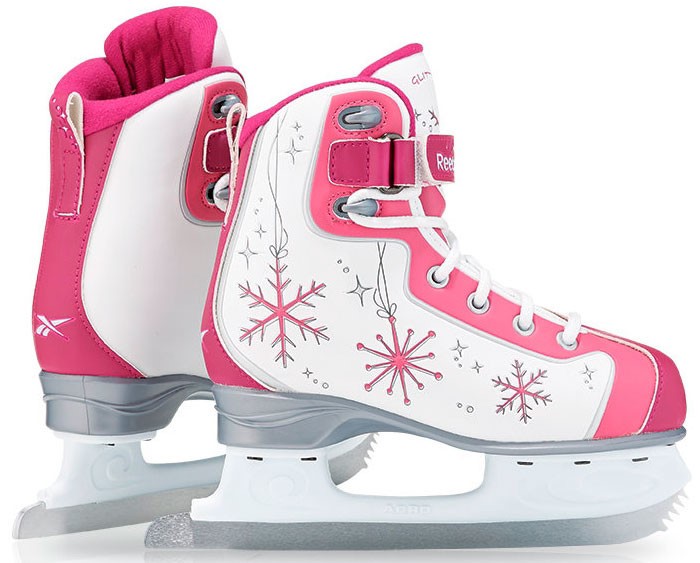 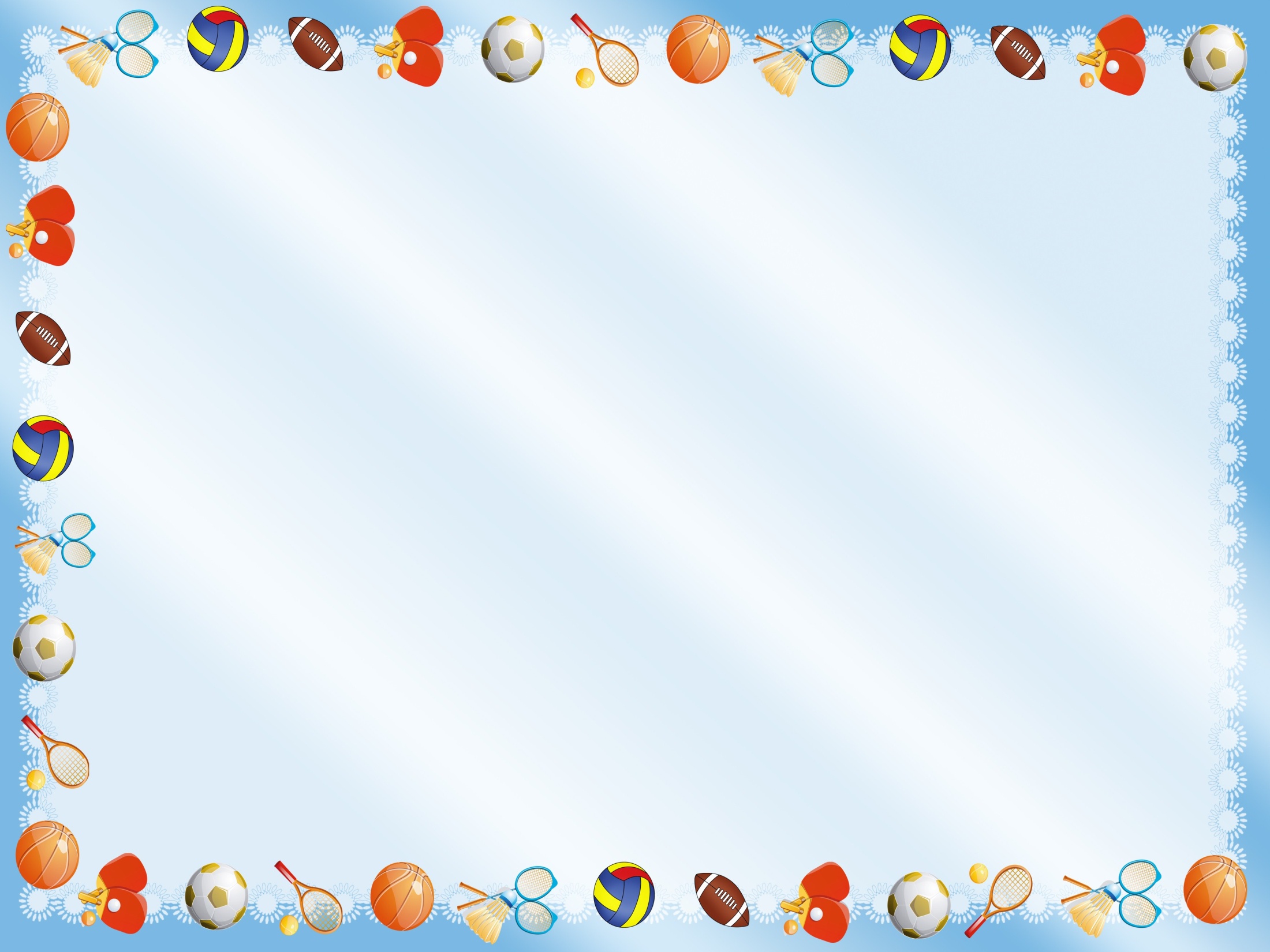 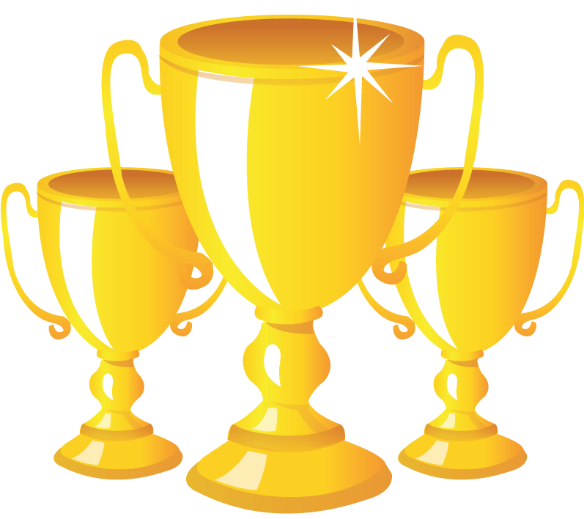